IMERG Precipitation Rate Distribution
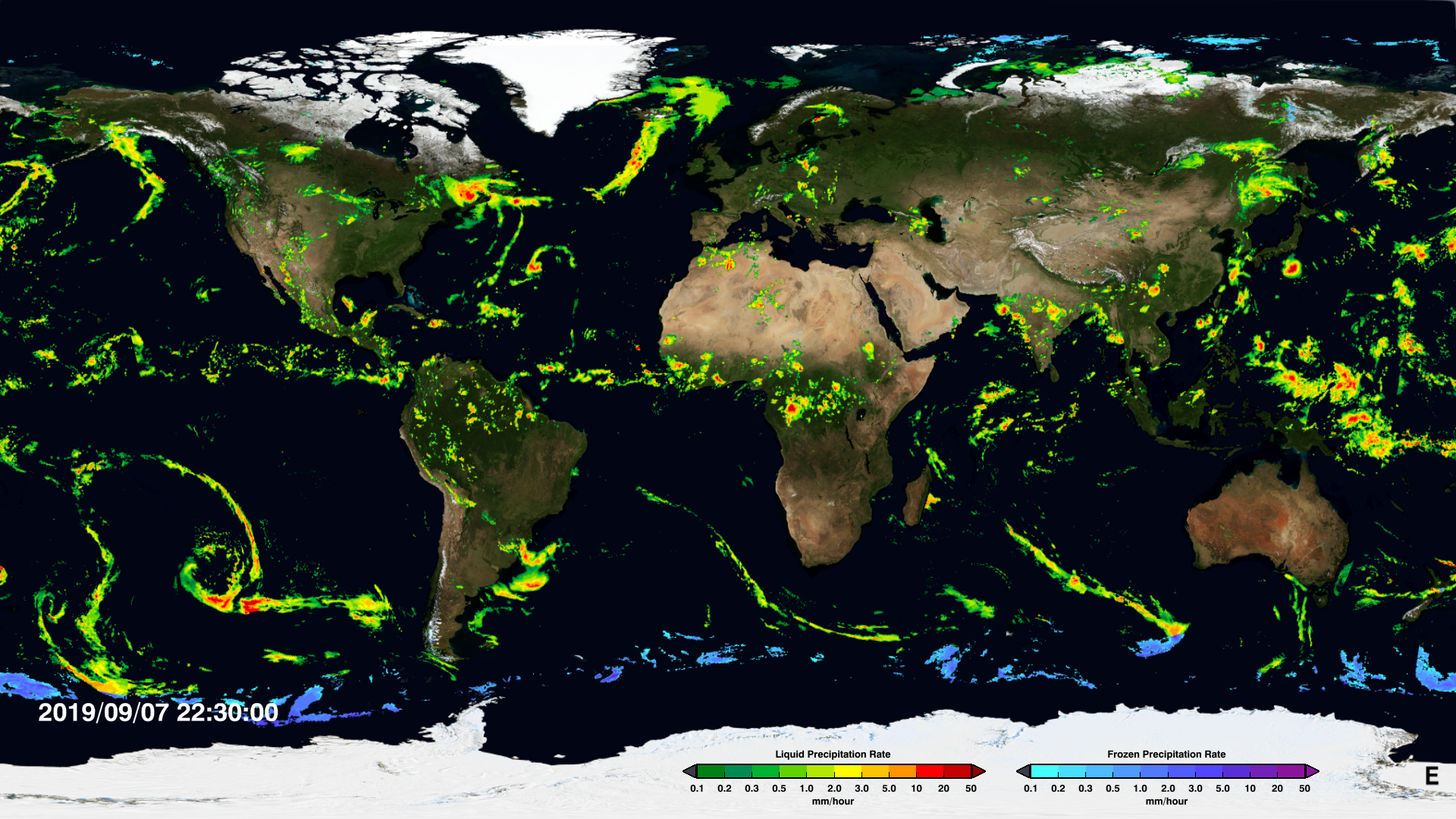 pmm.nasa.gov
Mani Rajagopal,  Prof. Ed Zipser
University of Utah
11th Sep 2019
1
Motivation
Study upscale growth of MCS over tropical ocean using Integrated Multi-satellitE Retrievals for GPM (IMERG)
Use IMERG,  a multi-satellite precipitation product with high temporal resolution, to define precipitation features (IPF) and track their evolution.
Convective Processes Experiment (CPEX) cases showed that IMERG had areas of light precipitation when there are no PMW overpass.
Use precipitation rate distribution, to determine an optimum minimum precipitation rate threshold, for defining an IPF boundary
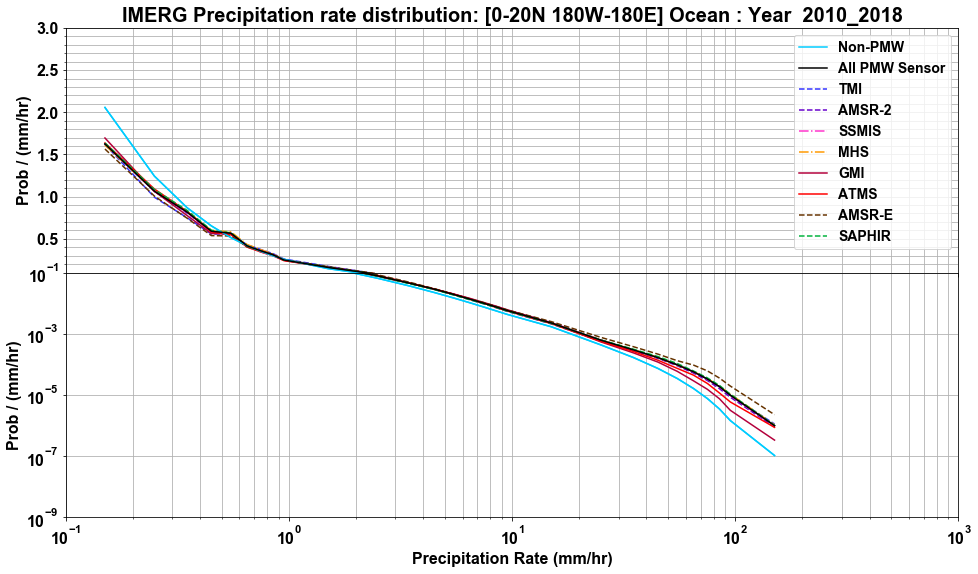 2
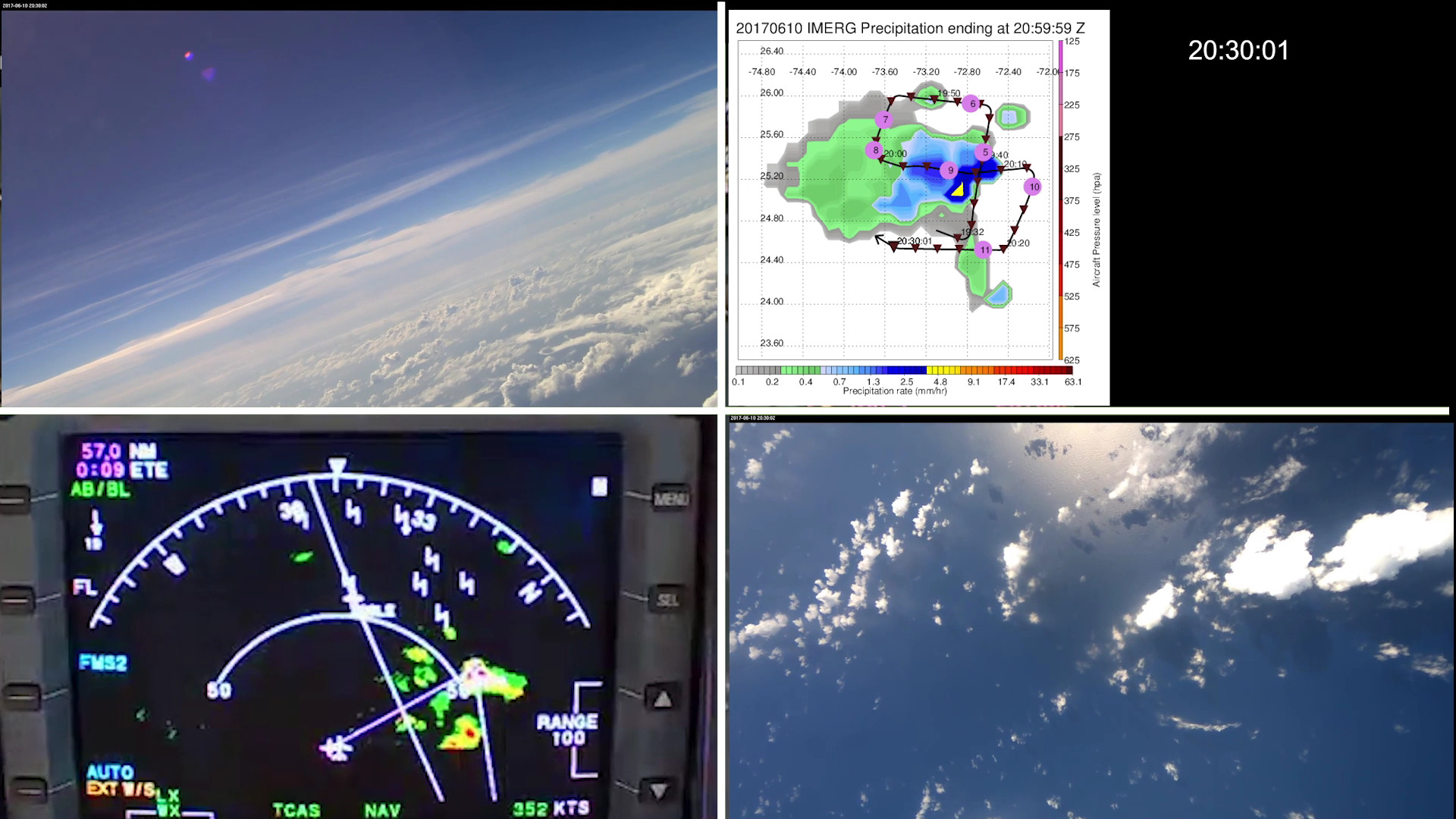 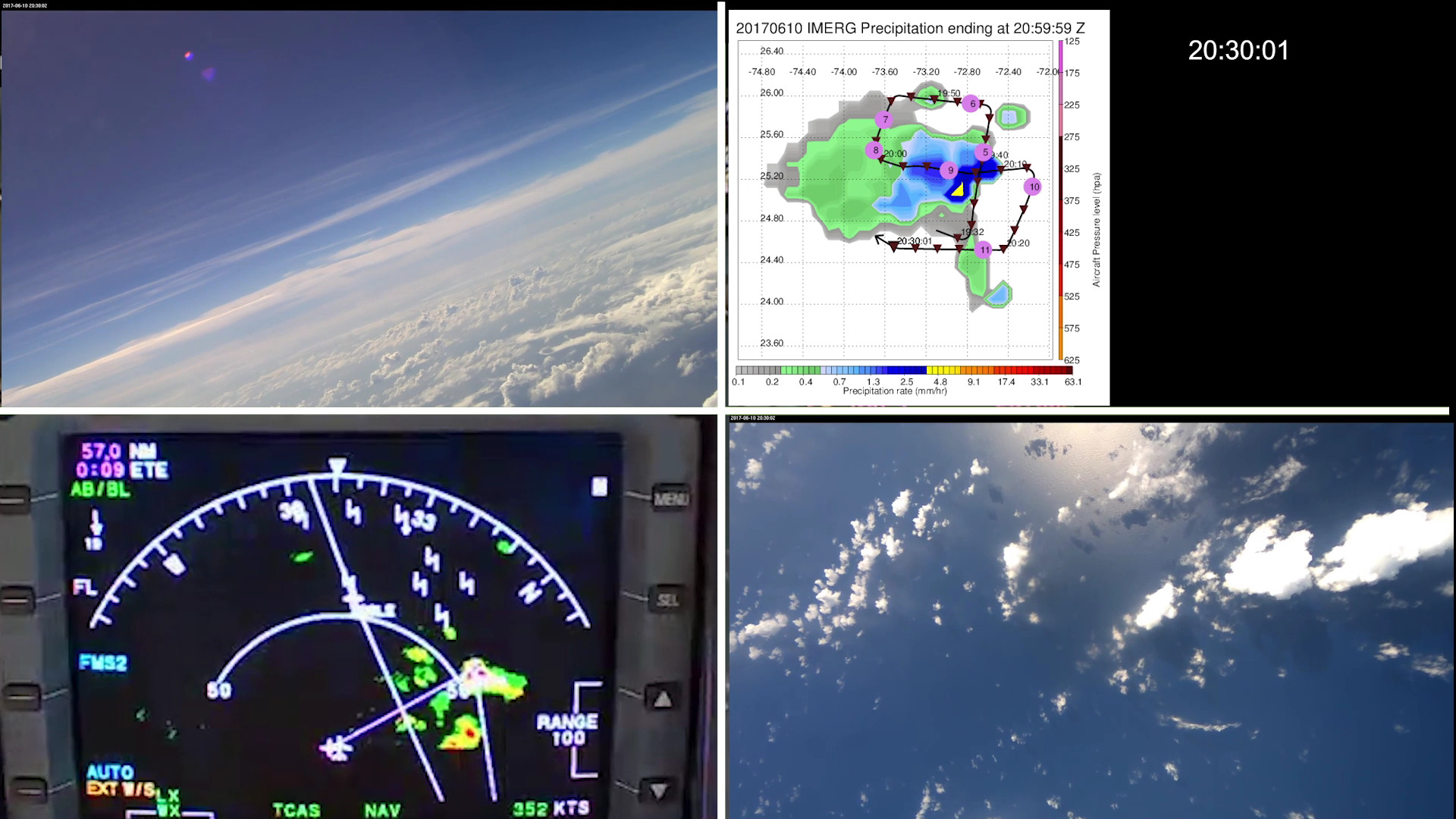 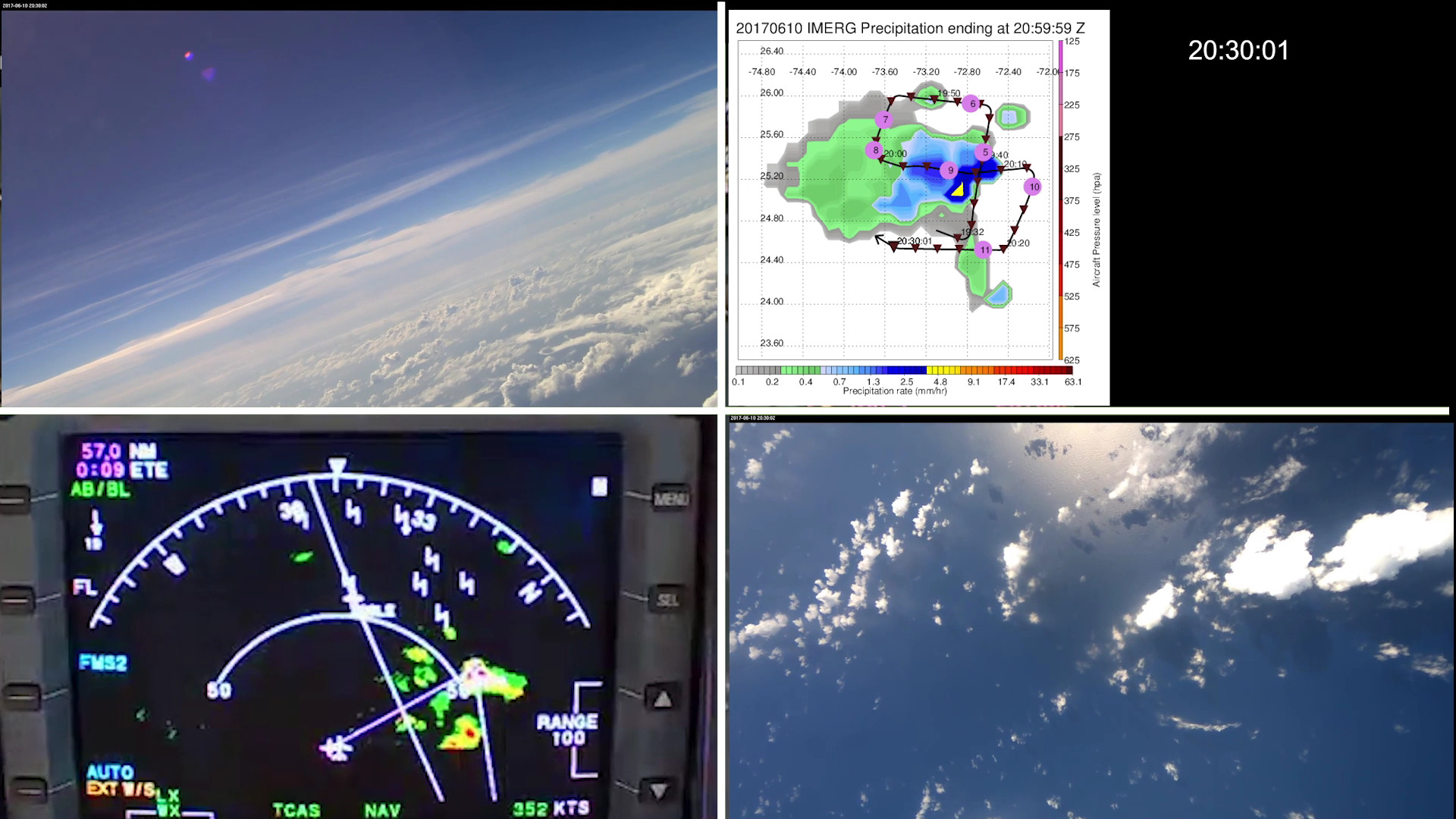 Methodology
Following region and period is being used to create IPF database to study the upscale growth of MCS over tropical oceans
Region: 0 – 20 N and 180 W – 180 E. 
Period: 2010 to 2018 

IMERG has a variable - precipitation source sensor at every grid.  

Compute precipitation rate distribution
Group precipitation rate into unequal size bins (0.1, 1.0, 10, 100)
Standardize: Divide frequency at each bin by bin width 
Normalize: Divide frequency at each bin by total frequency 

Precipitation rate distribution: Land Vs Ocean 
Using Land-Ocean mask
3
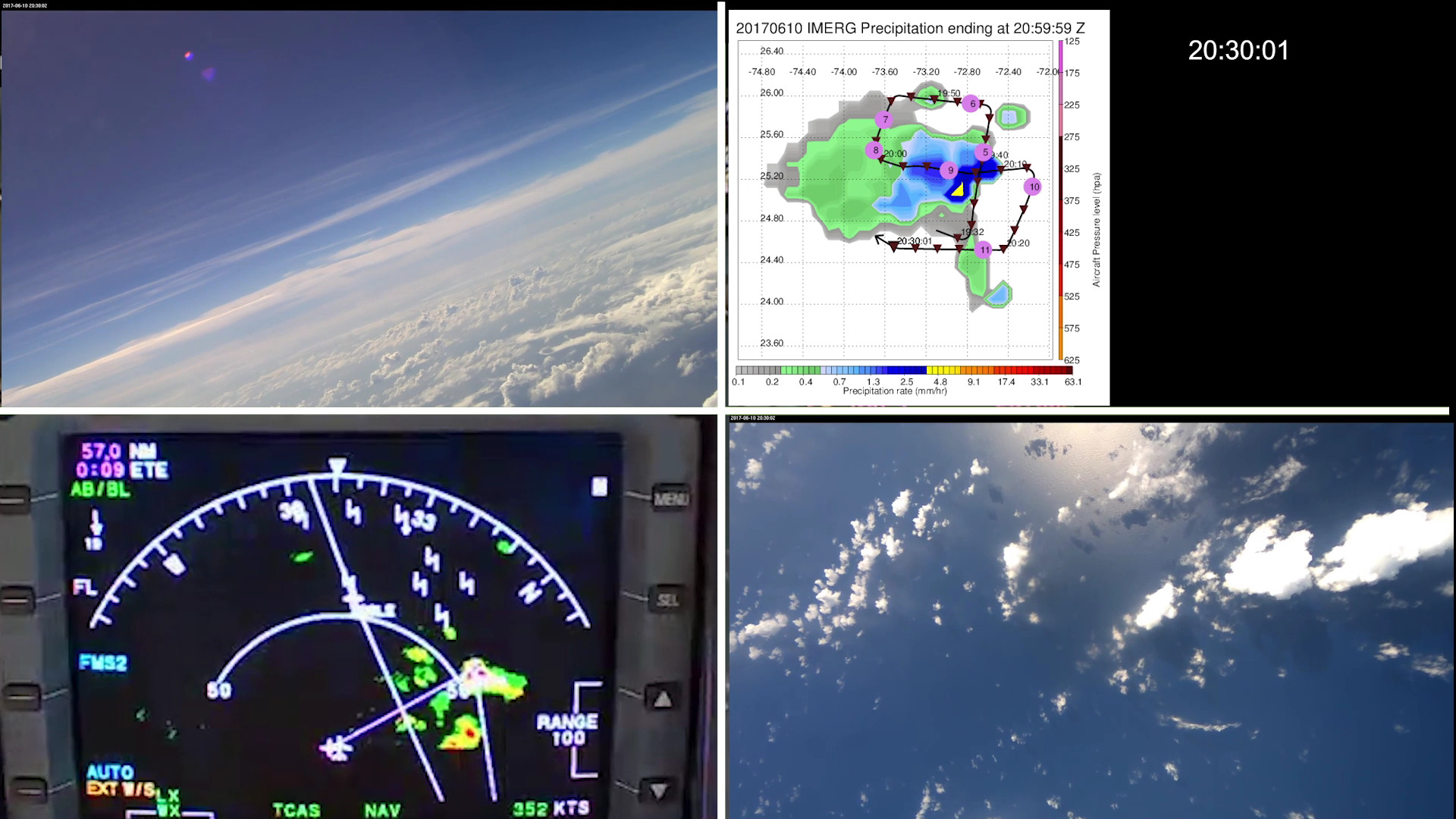 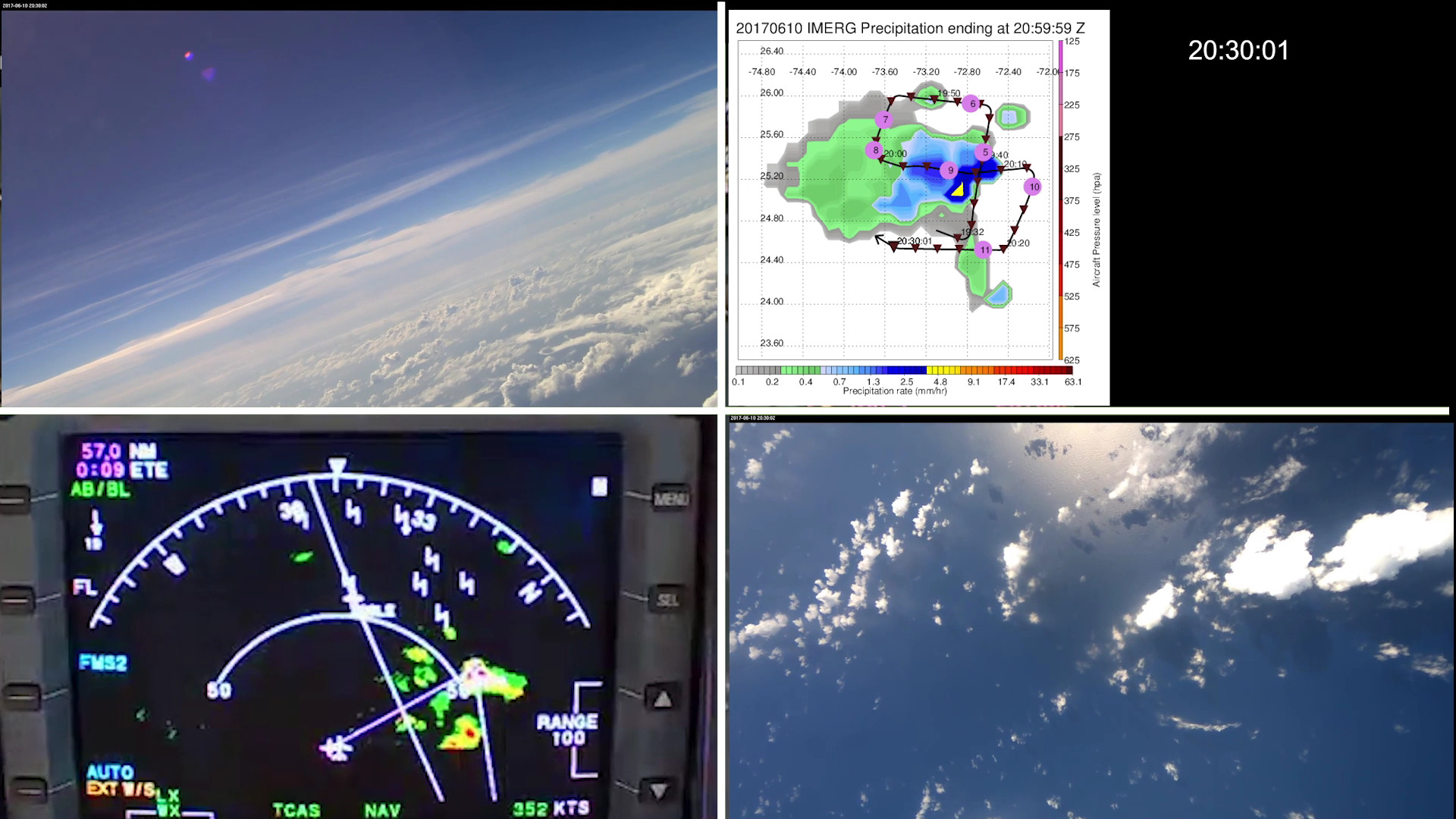 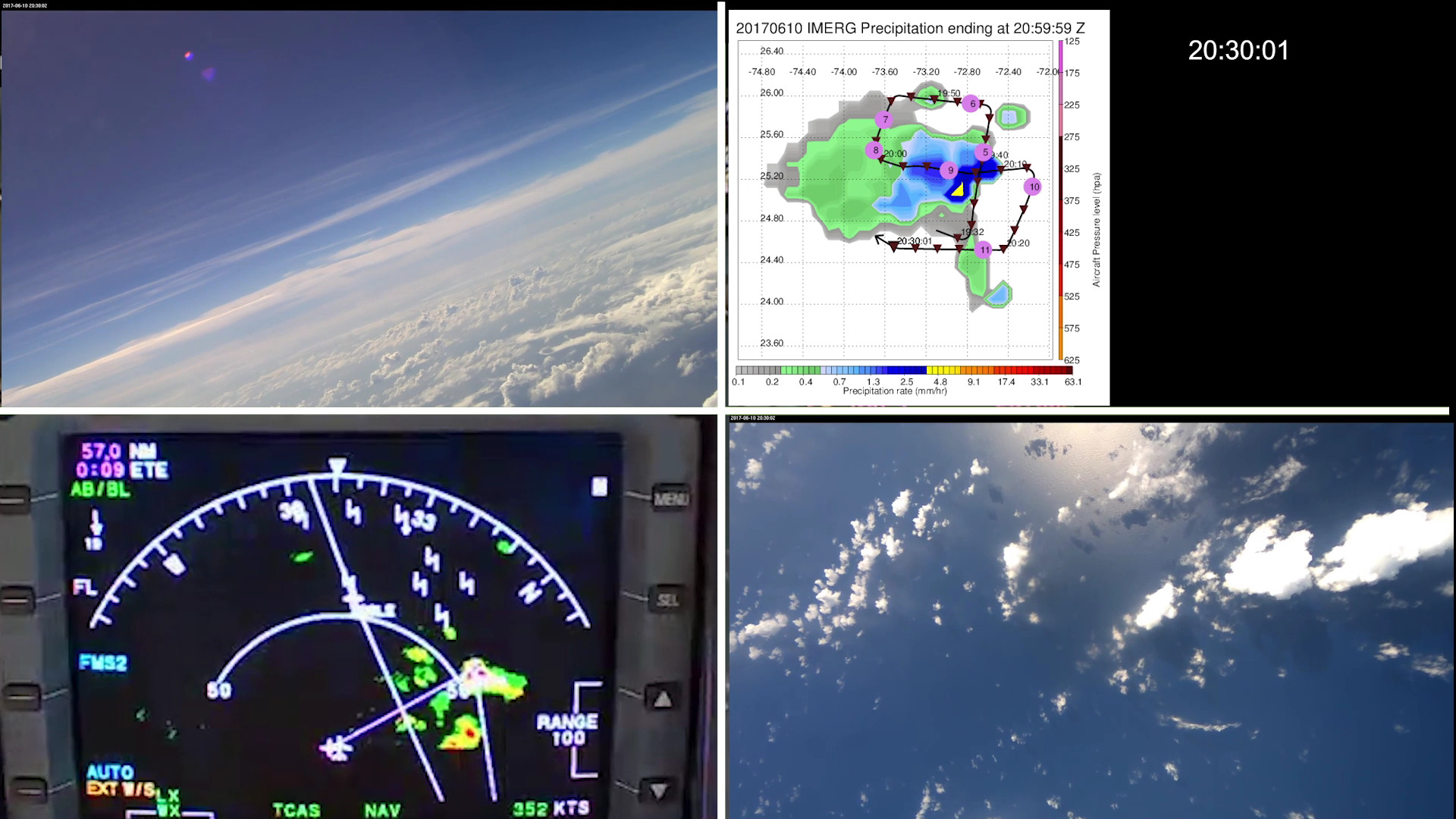 OCEAN: 2010 – 2018 (TRMM + GPM )
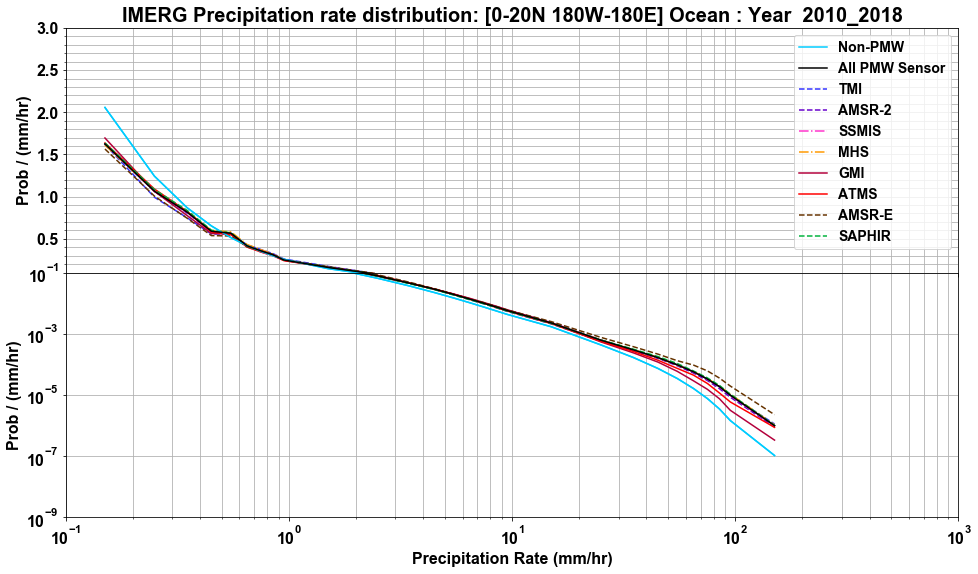 OCEAN
No significant differences between different PMW sensors.  
Except near the tail, particularly GMI? (Discussed in the next slides).
There is kink for all the PMW sensor precipitation around 0.5 mm/hr.
4
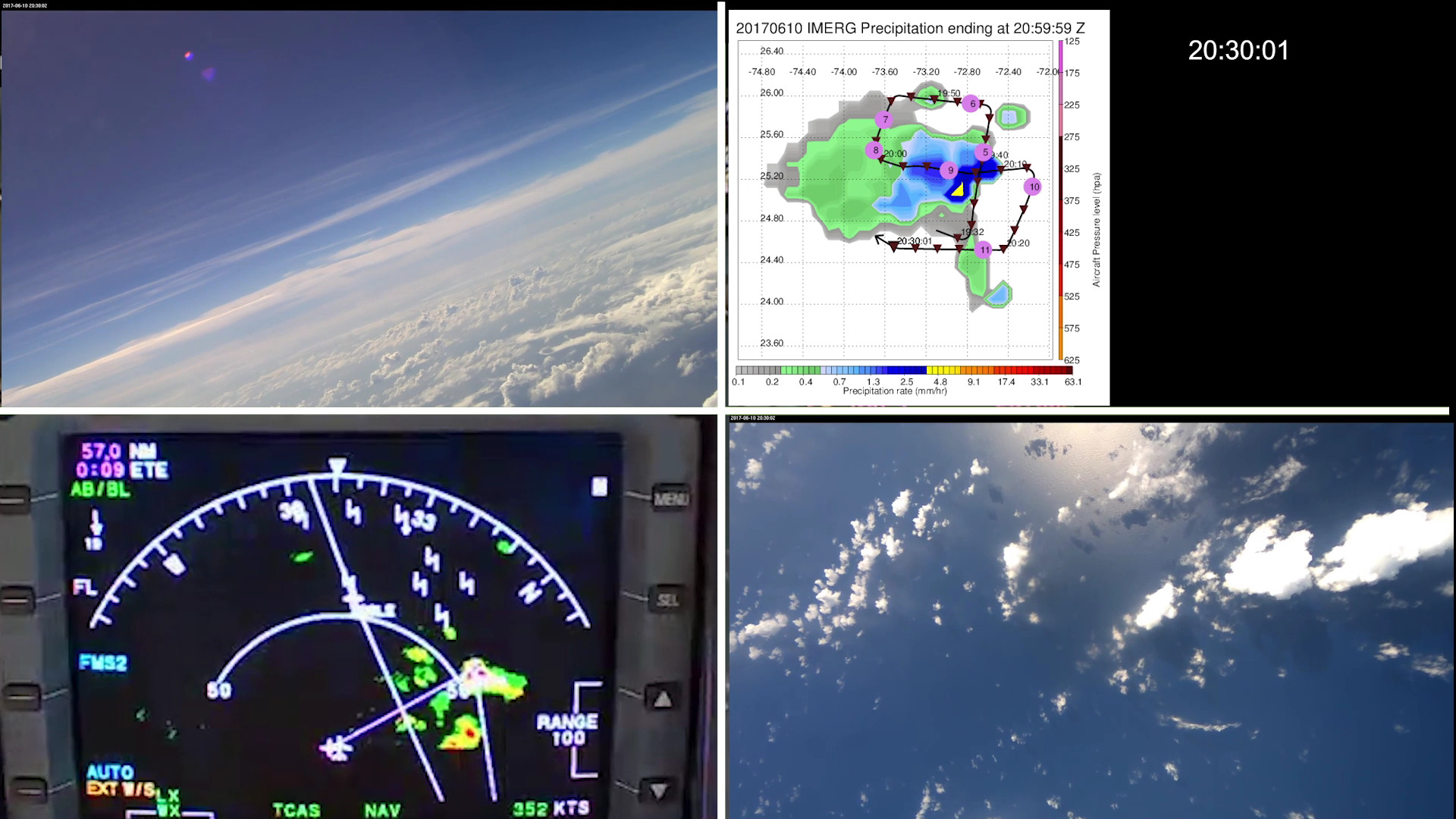 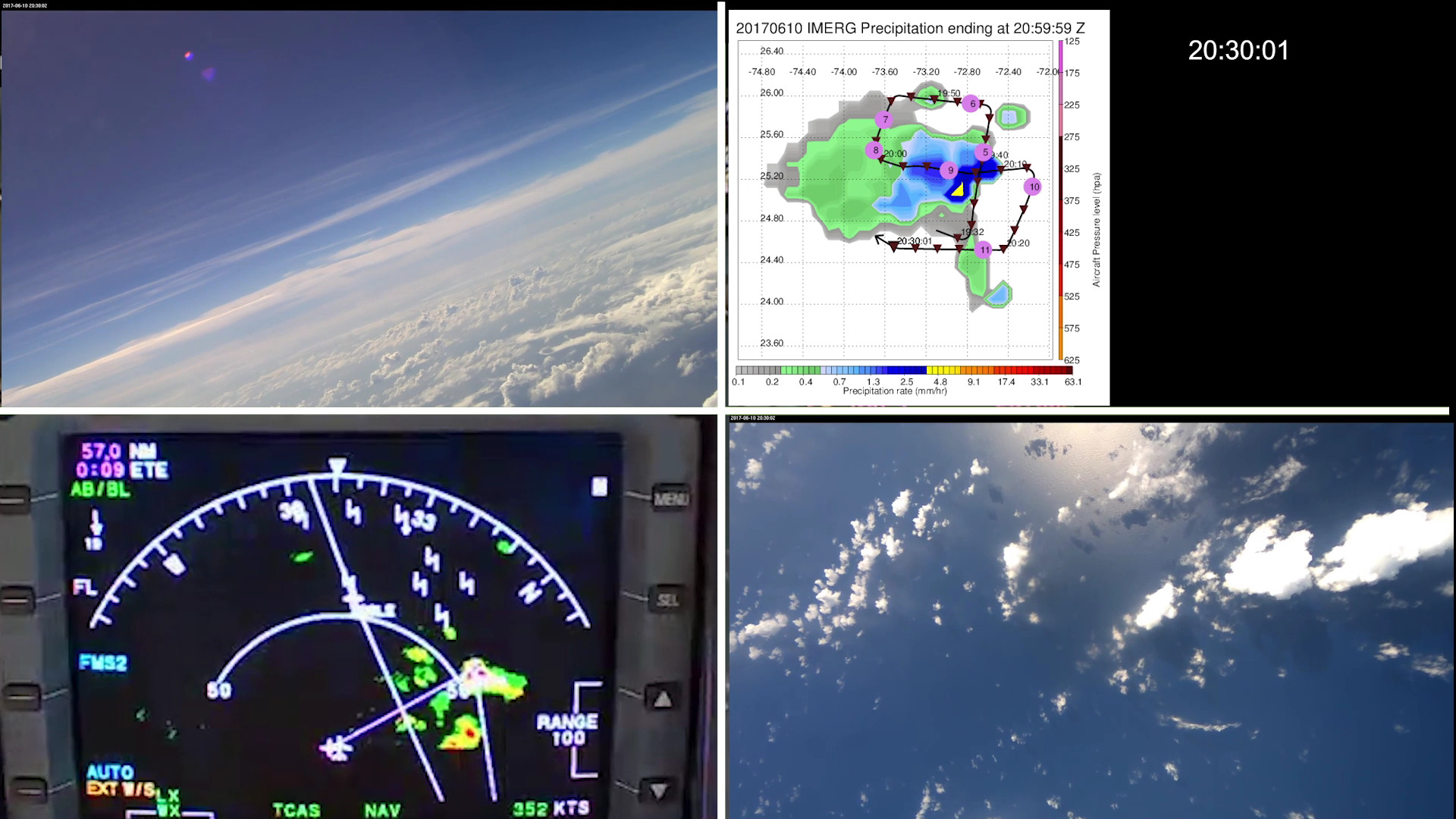 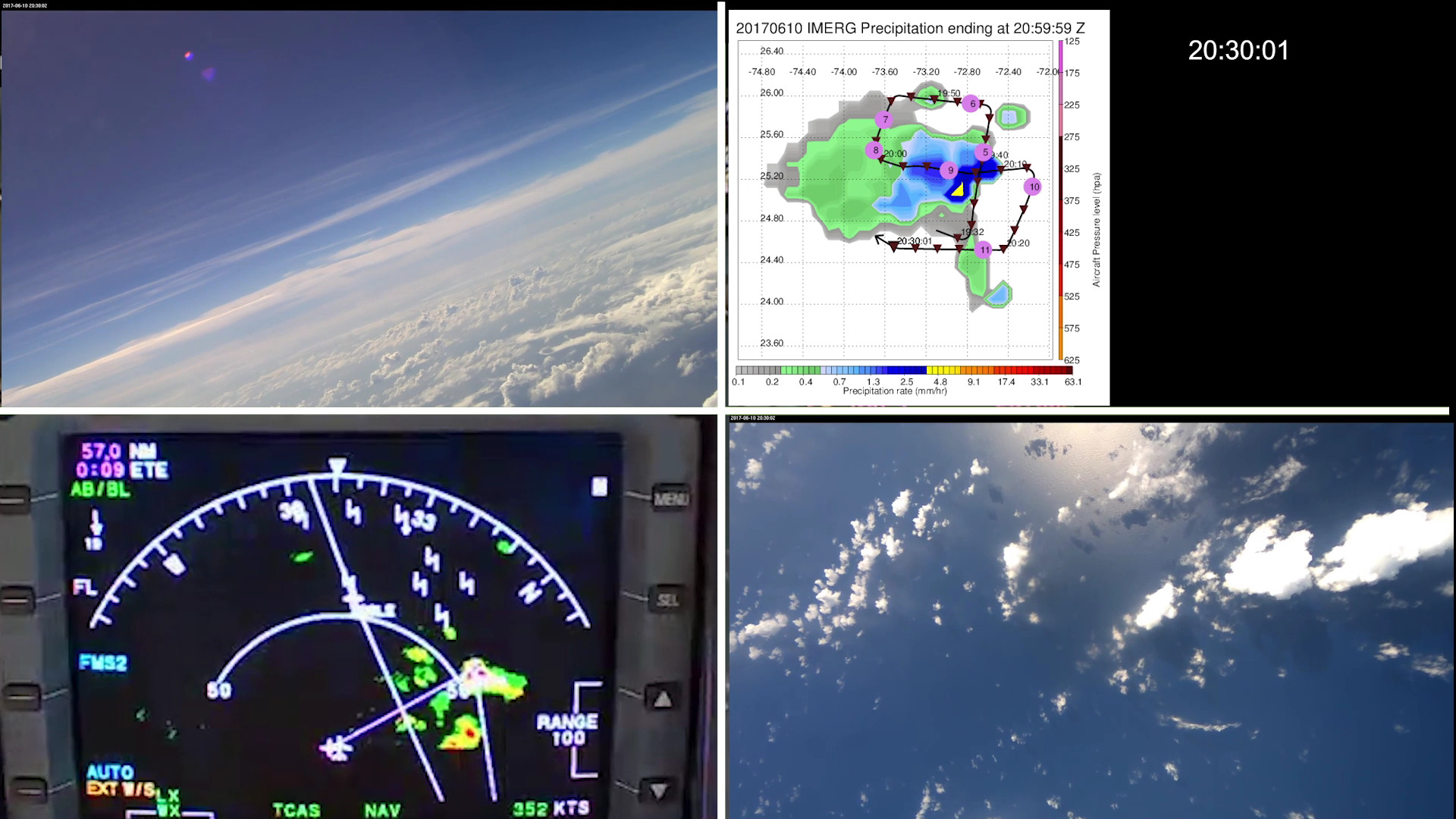 OCEAN: 2010 – 2013 (TRMM)
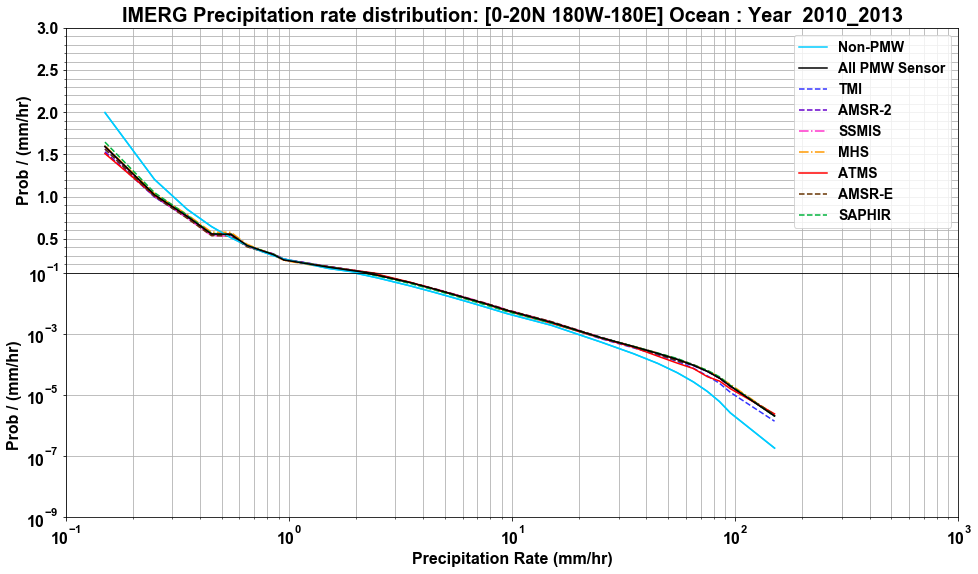 OCEAN - TRMM
Extras!!!
There are no significant differences between PMW sensors at the tail, when grouped as TRMM and GPM era (next slide).
But this shows the differences in precipitation rate distribution between two eras (Switch forward and back between this and next slide)
5
OCEAN: 2015 – 2018 (GPM )
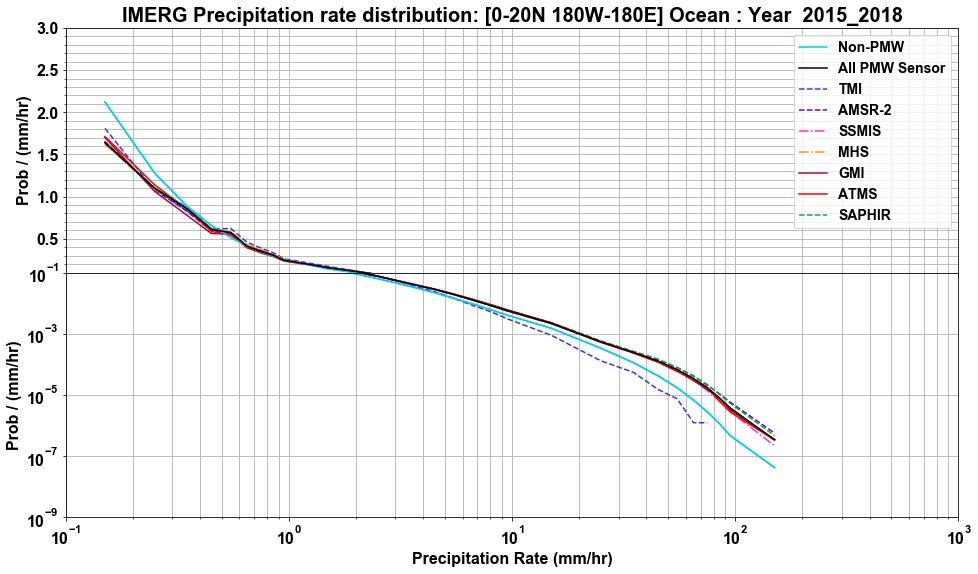 OCEAN - GPM
TMI: During its final months has large difference compared to other sensors.
6
LAND: 2010 – 2013 (TRMM )
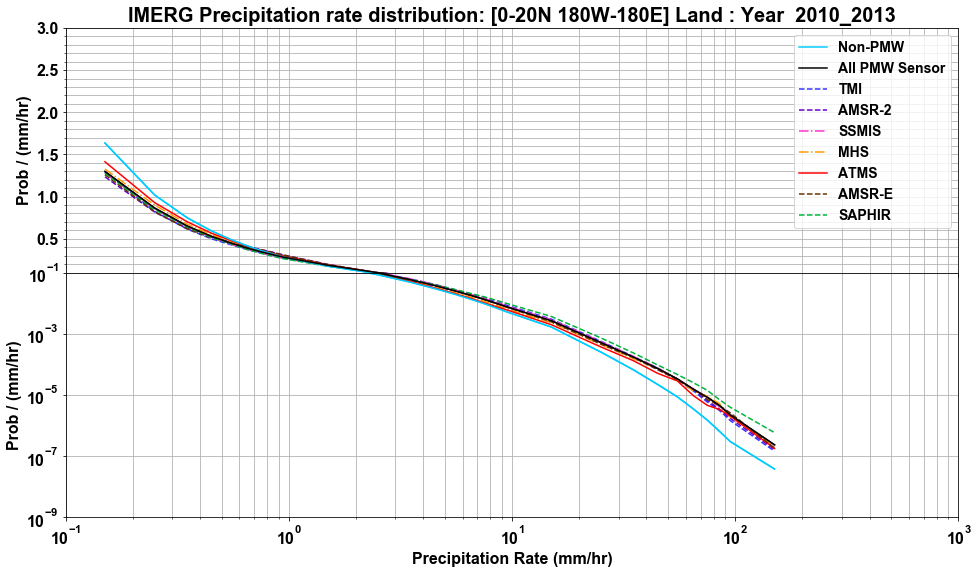 LAND - TRMM
Extras!!!
Small difference between sensors near both ends. But more pronounced during GPM era (next slide)
No kink around 0.5 mm/hr
7
LAND: 2015 – 2018 (GPM )
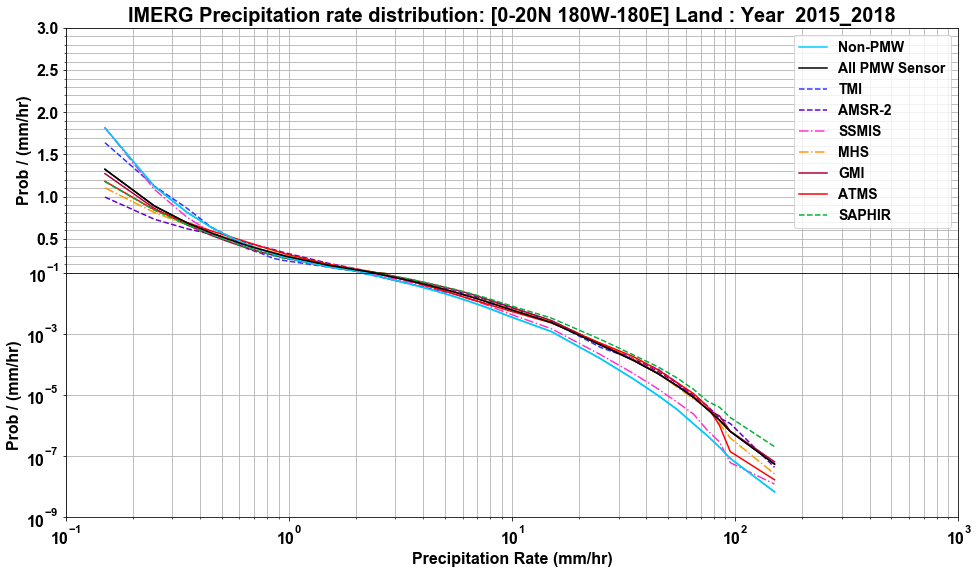 LAND - GPM
Extras!!!
Significant difference between PMW sensors during GPM era.
8
Spectrum of precipitation rates : 2010
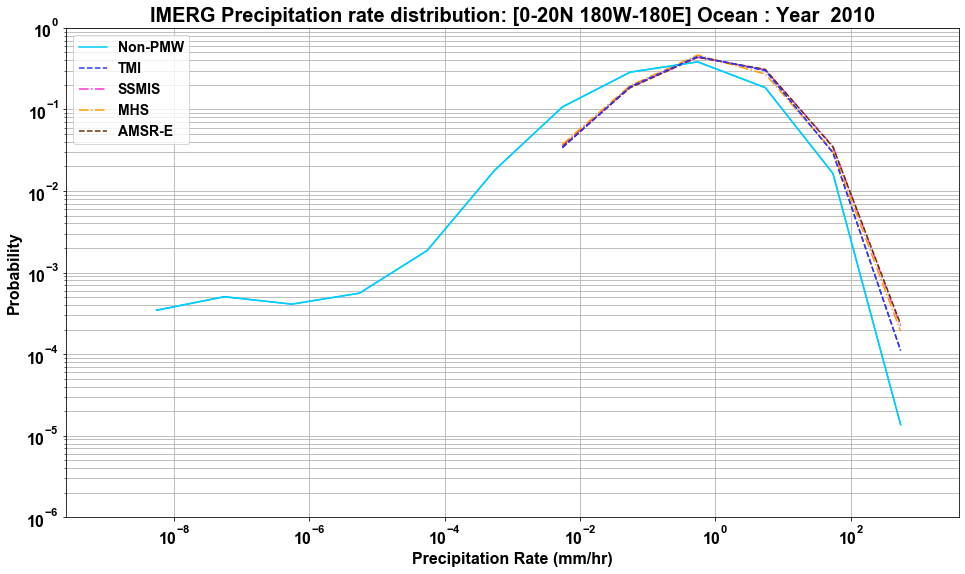 Ocean - TRMM
Non-PMW distribution appears to be shifted to the left  i.e. towards lower values. This is as expected due to the interpolation of  PMW precipitation with  lower weights.
9
Summary
Difference in distribution between TRMM and GPM periods.

No  significant differences  between PMW sensors over ocean.
Differences may be small compared to spatial and temporal variability of precipitation.
Looking at precipitation rates from different sensor over same location and time may bring out the differences.

There are differences between PMW sensors over land during GPM period.

TMI has differences/bias during its final months (Year: 2015)
10
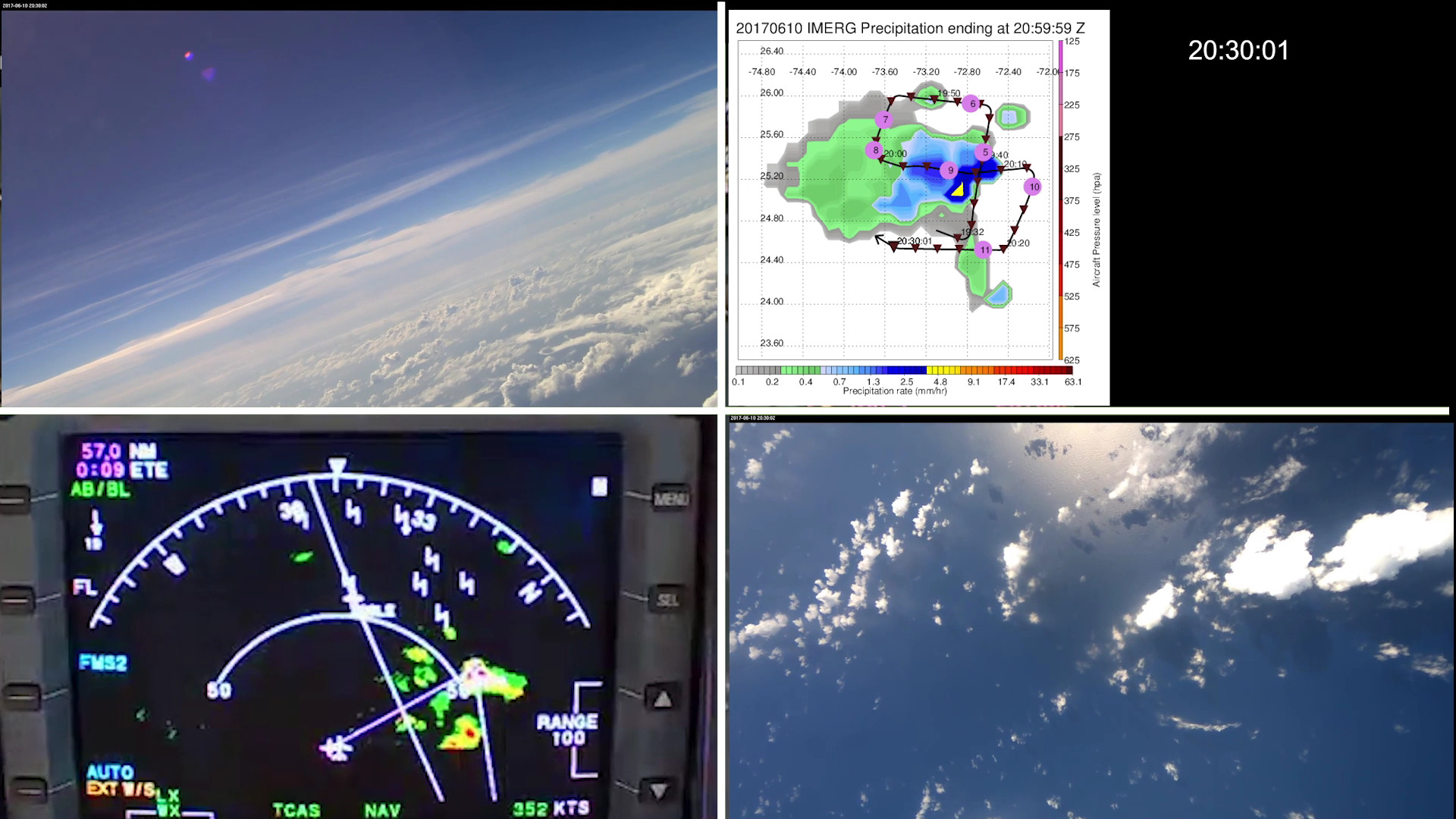 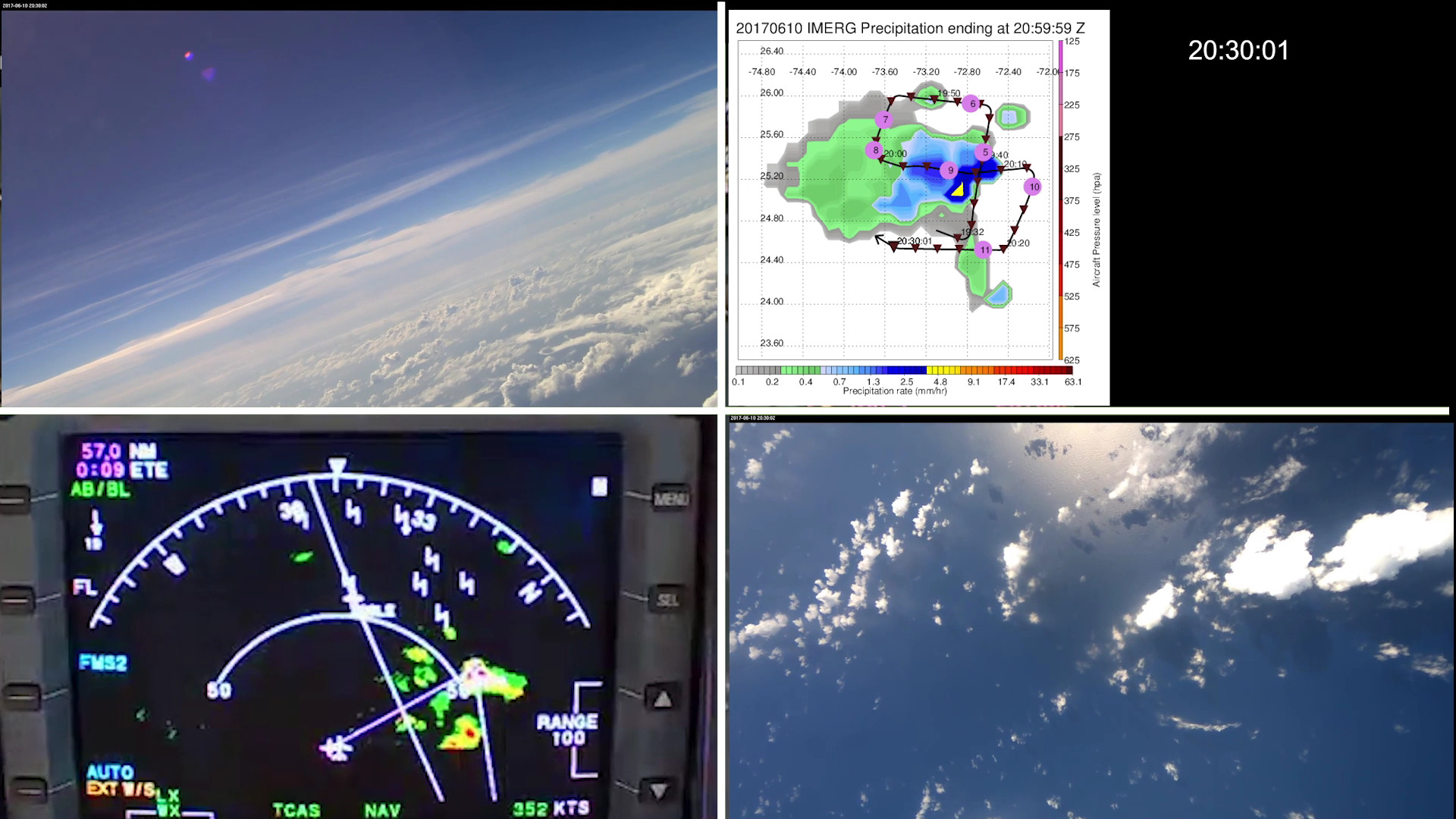 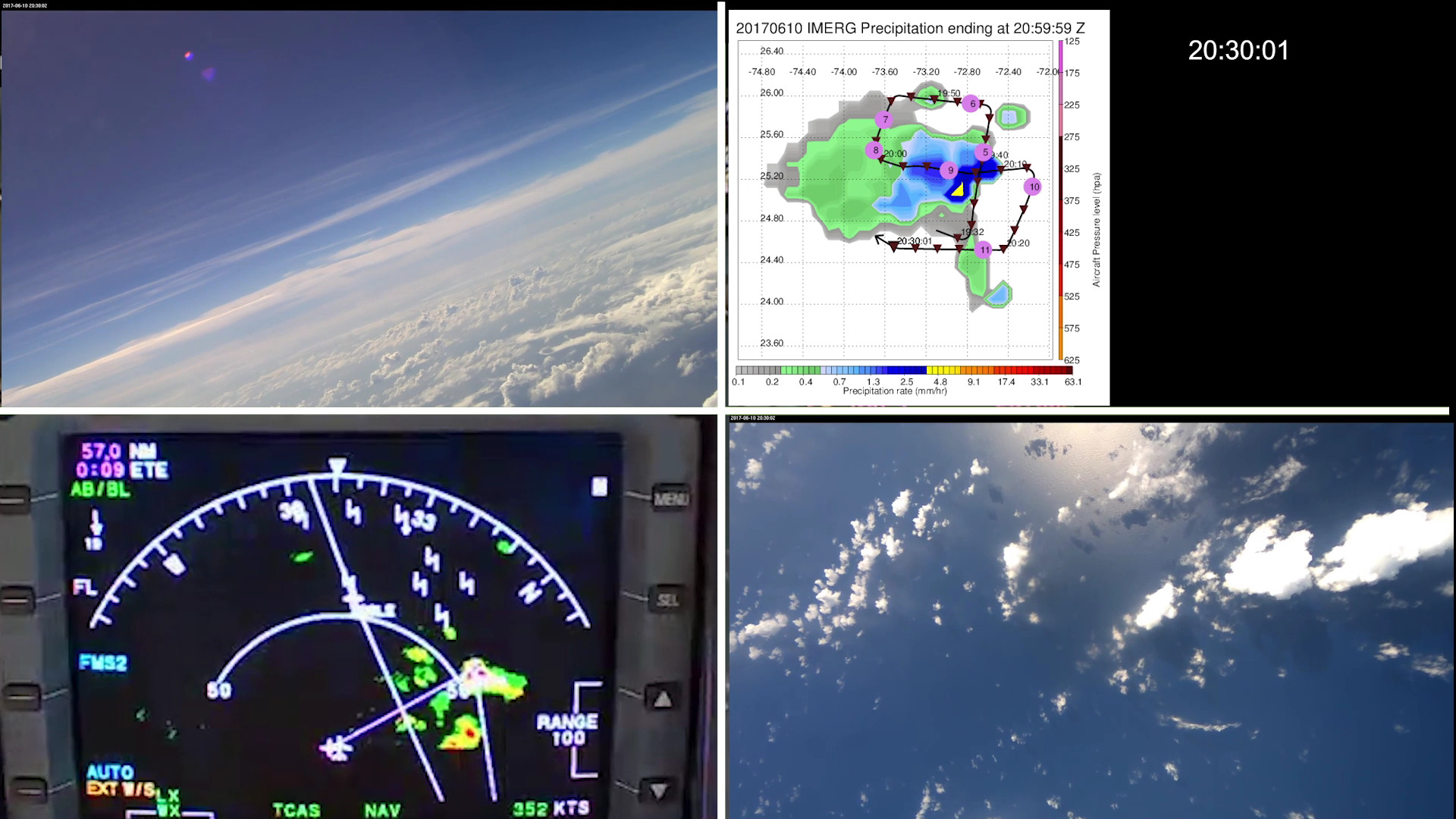 Thank you!&Questions?
11
Extras – Slides!
12
OCEAN: 2010 – 2018 (TRMM + GPM )
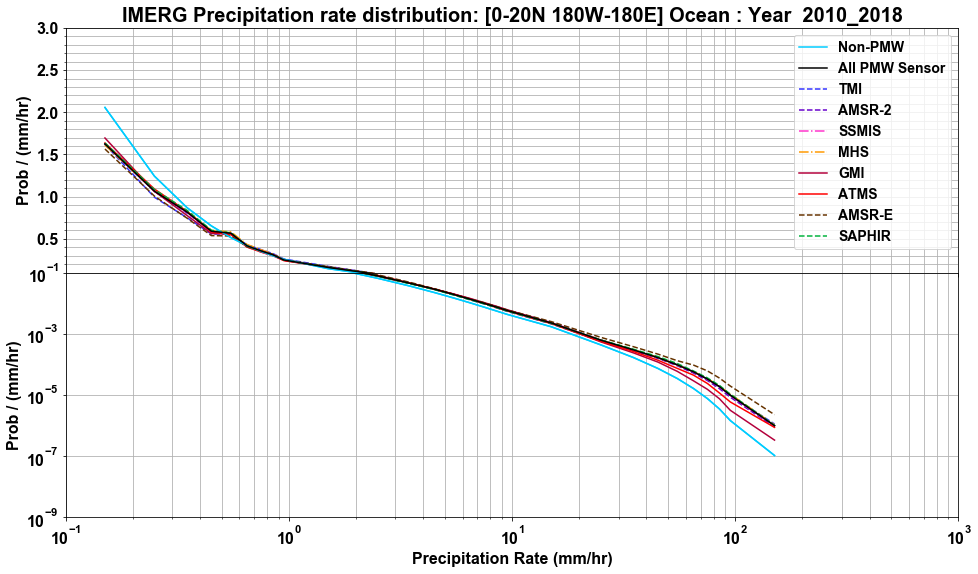 OCEAN
For precipitation rates < 0.5 mm/hr, non-PMW has higher probability/more area with light precipitation compared to PMW.  These regions with light precipitation, may not have actual precipitation. Hence a minimum precipitation threshold 0.5 mm/hr is used to define IPF boundary.
13
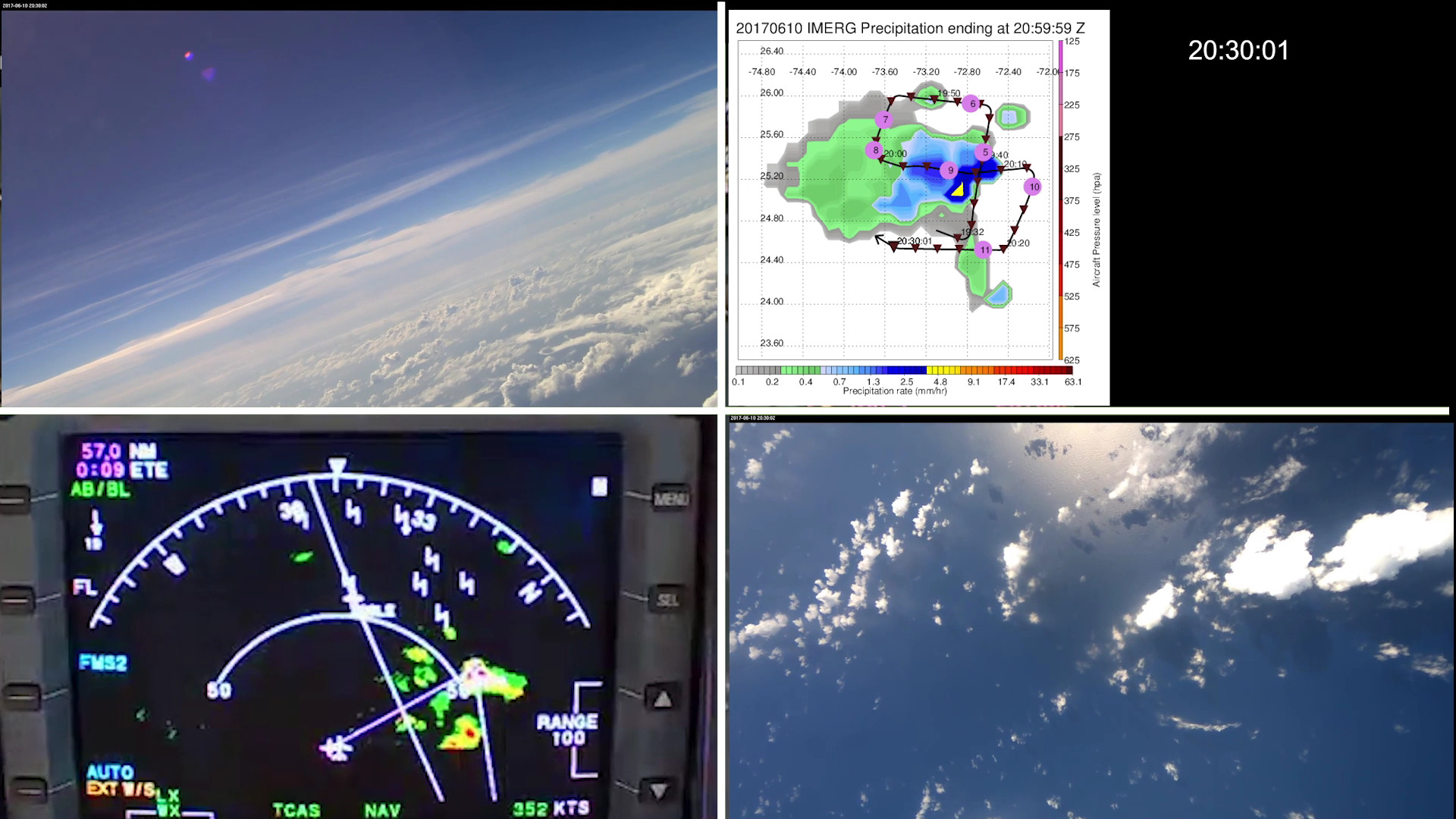 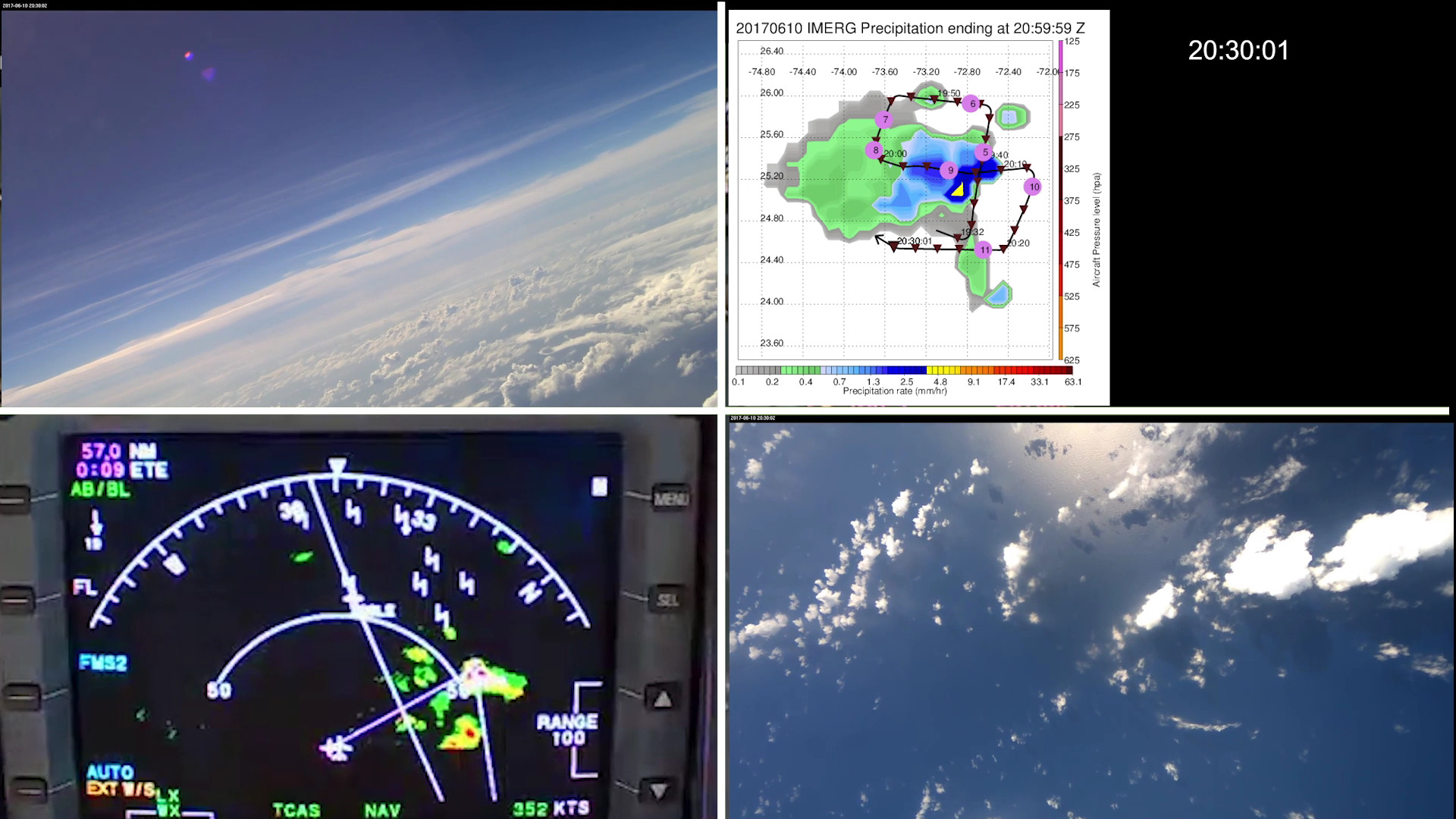 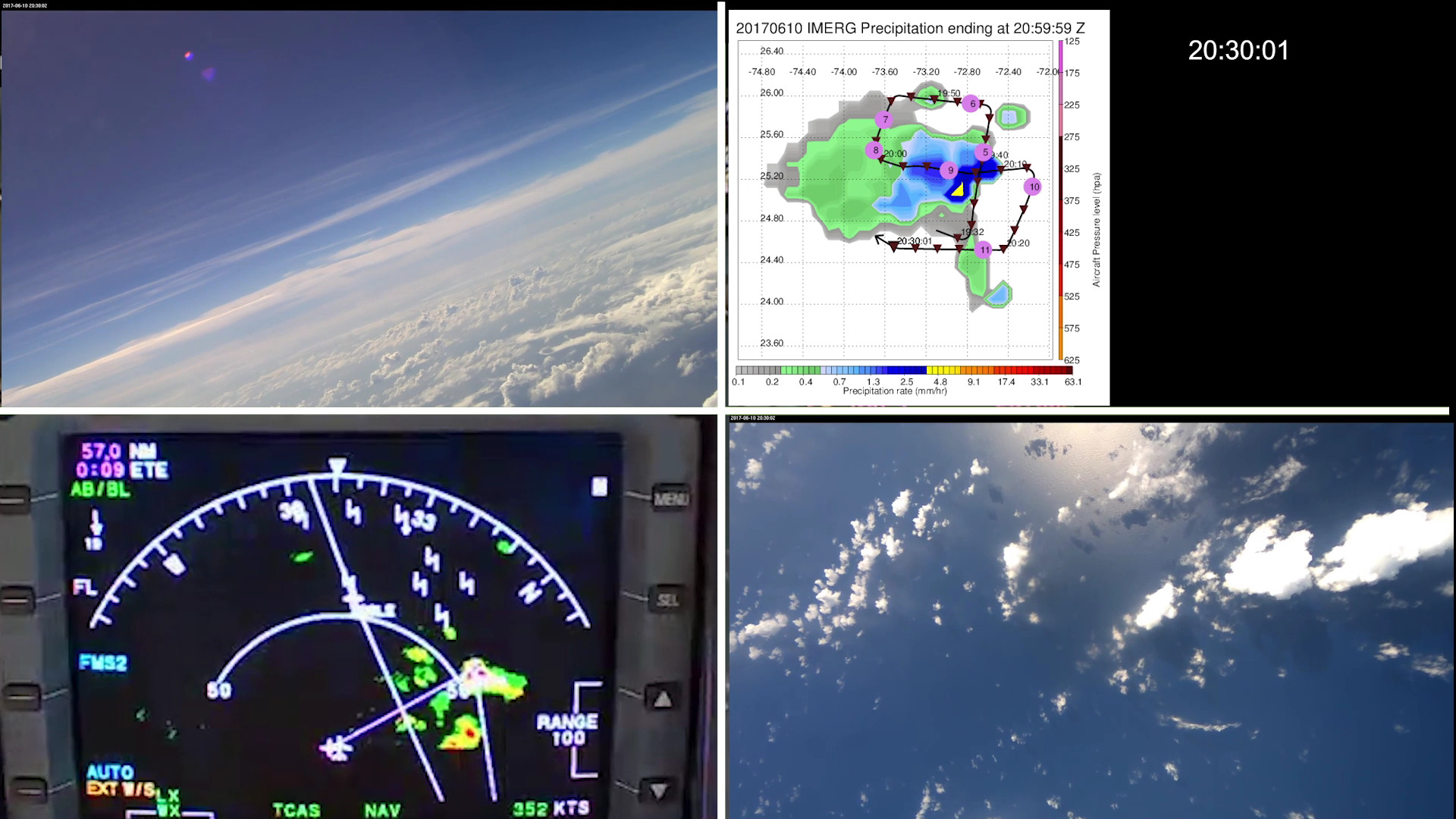 Extras!!!
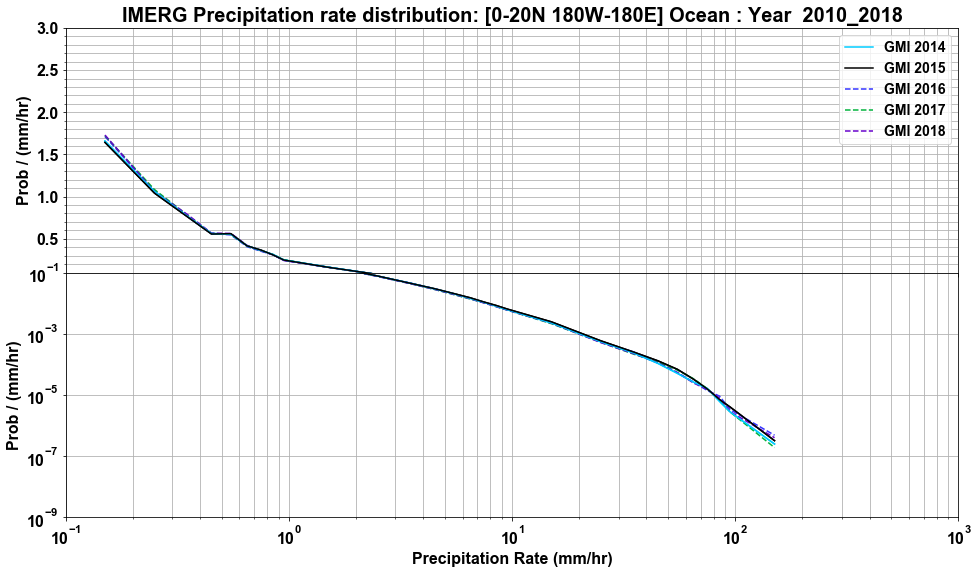 14
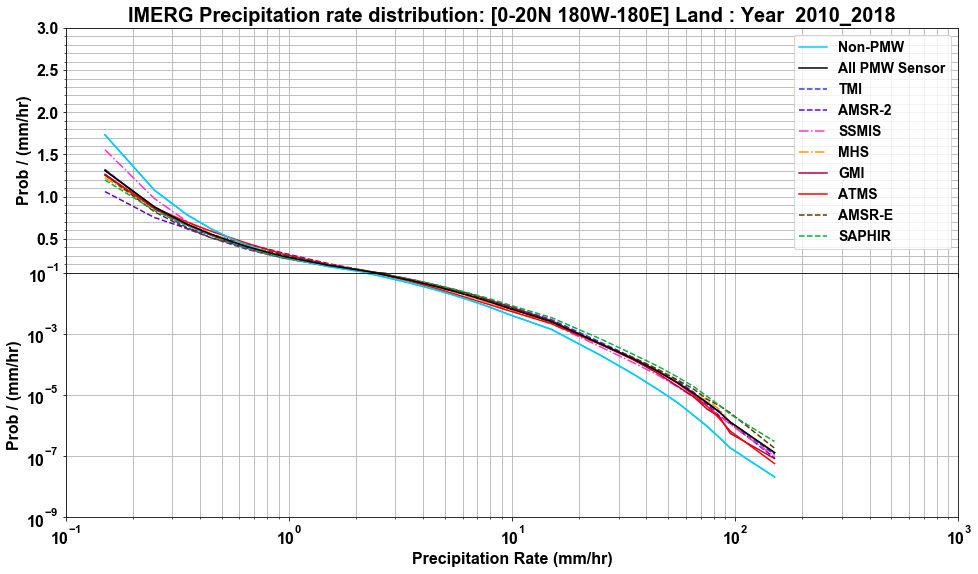 LAND
15
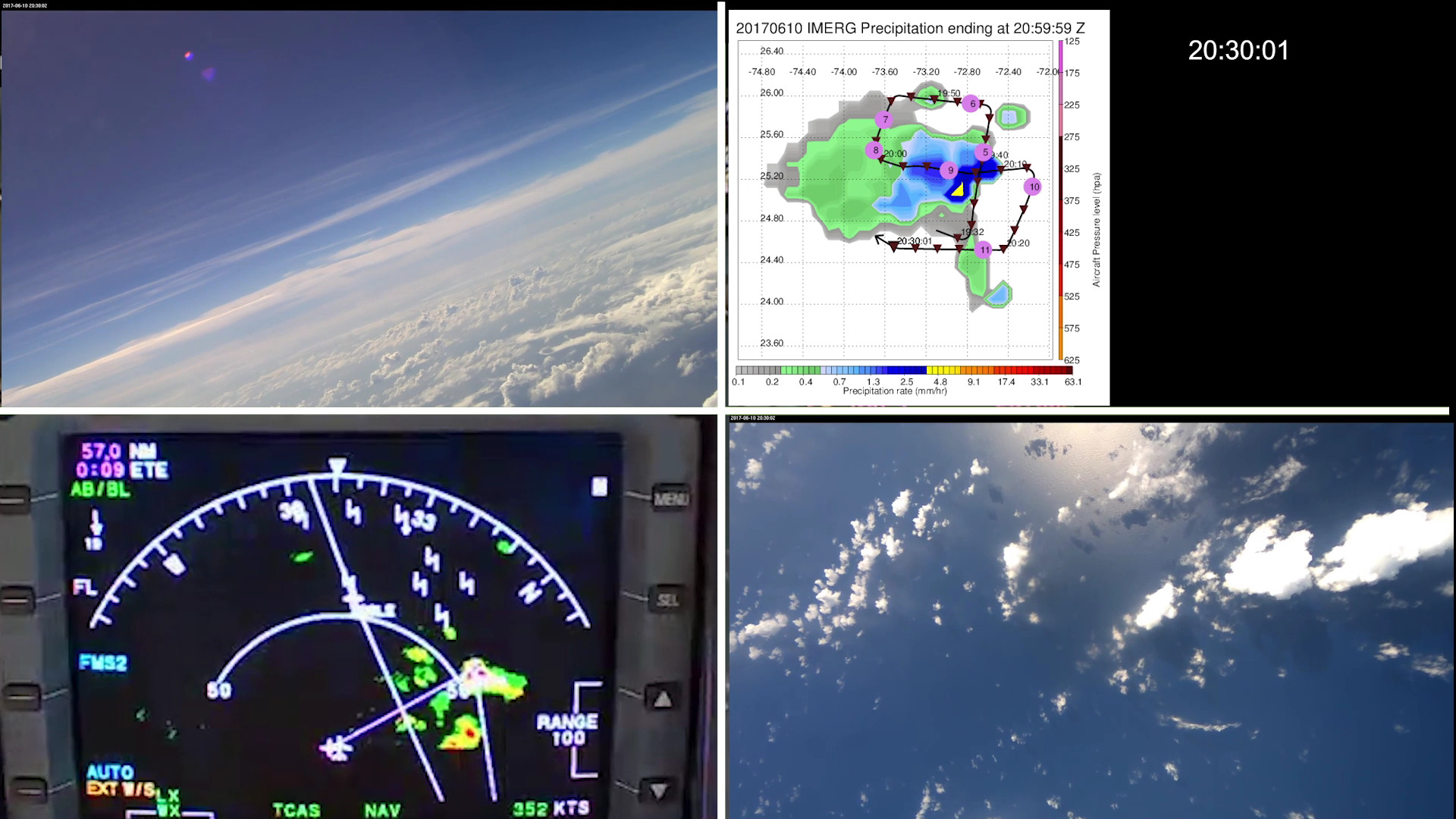 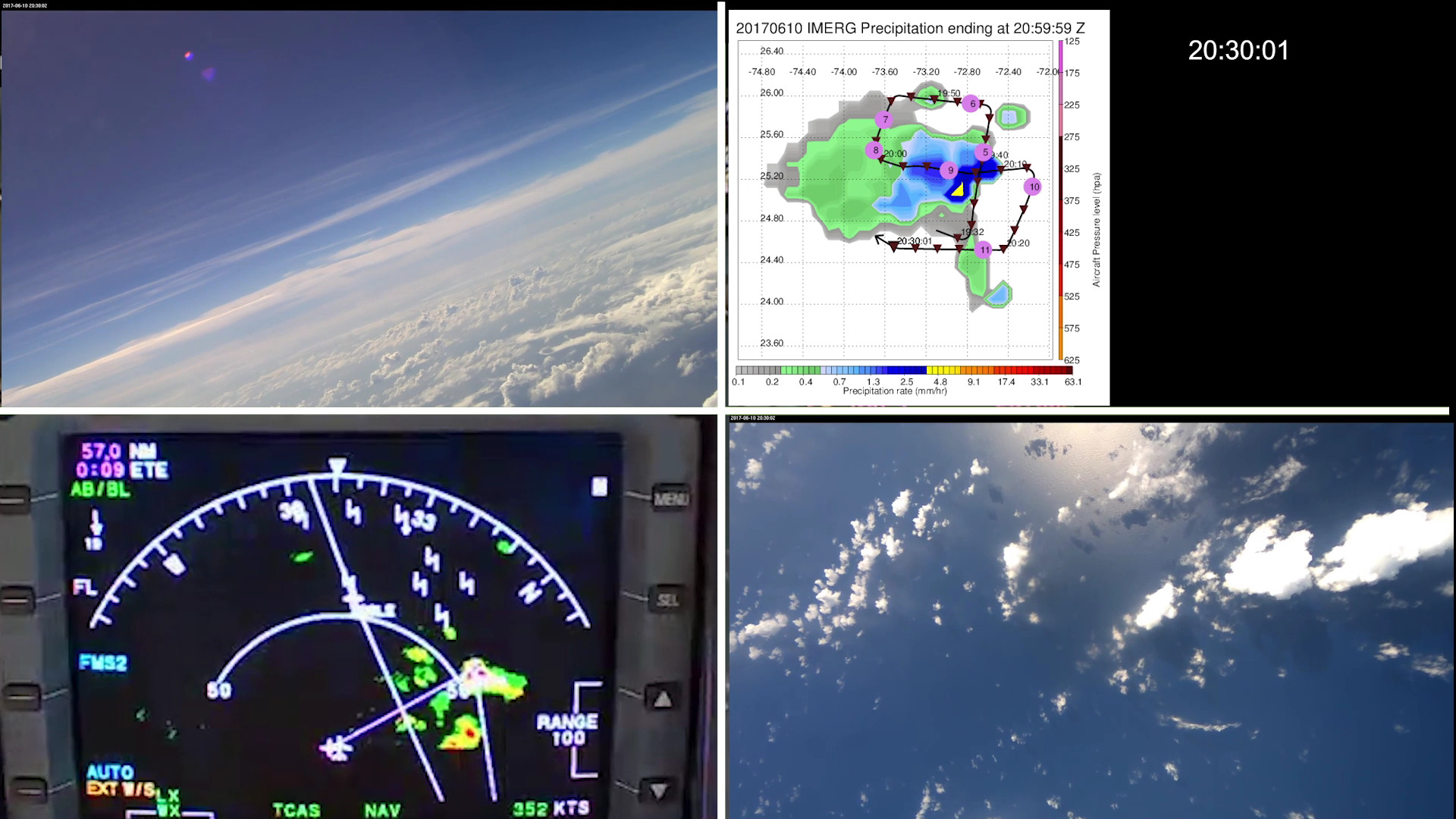 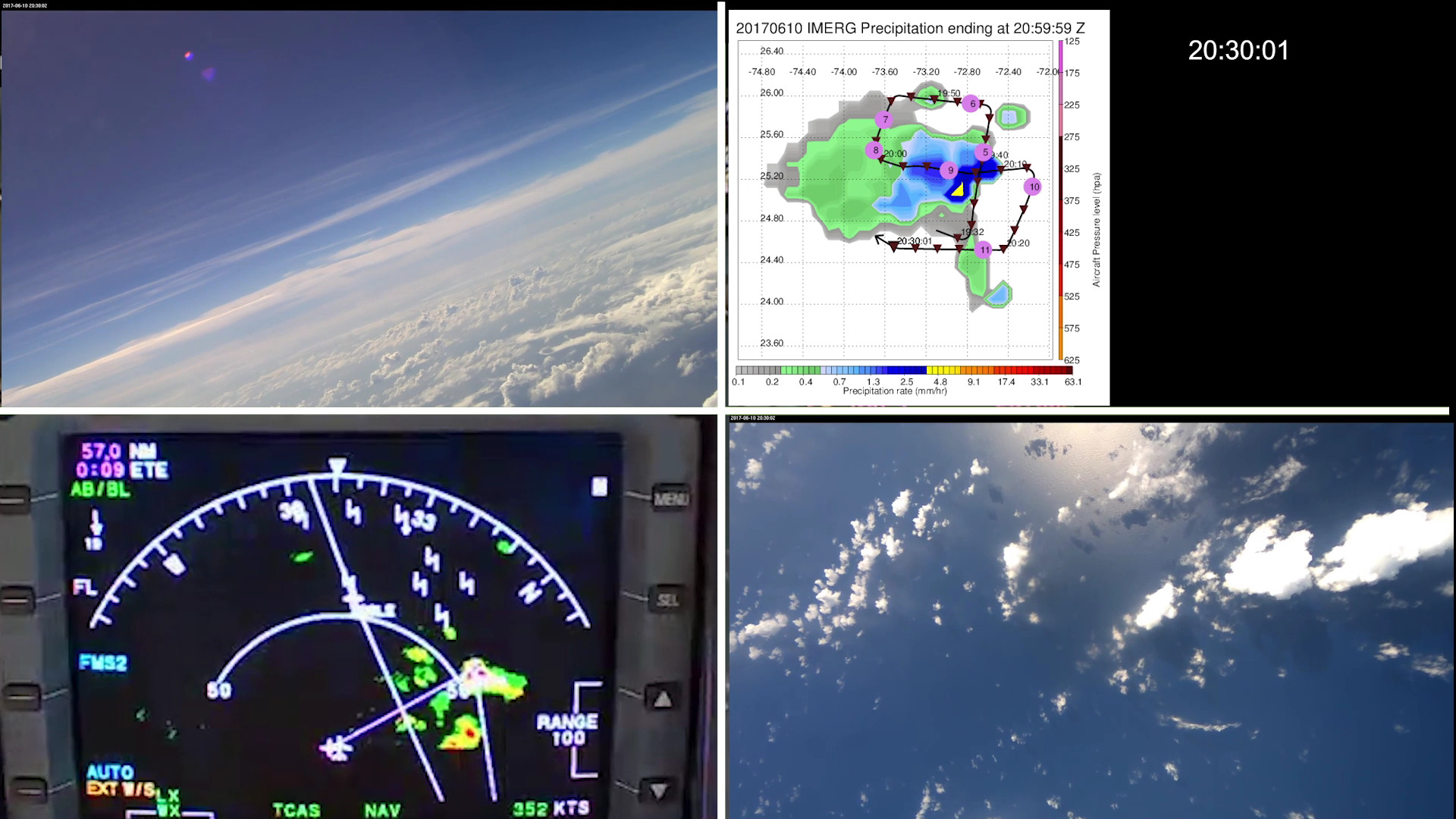 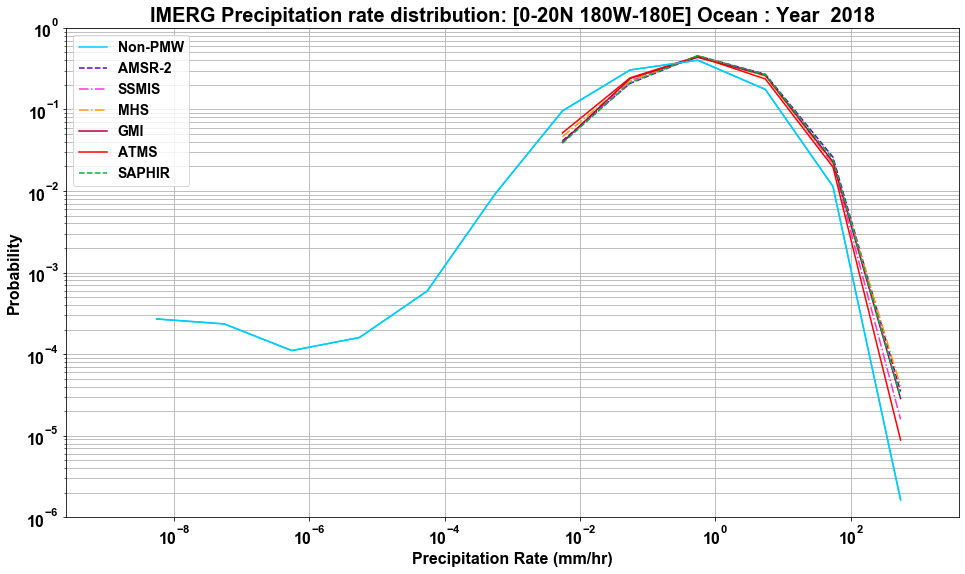 Ocean - GPM
16
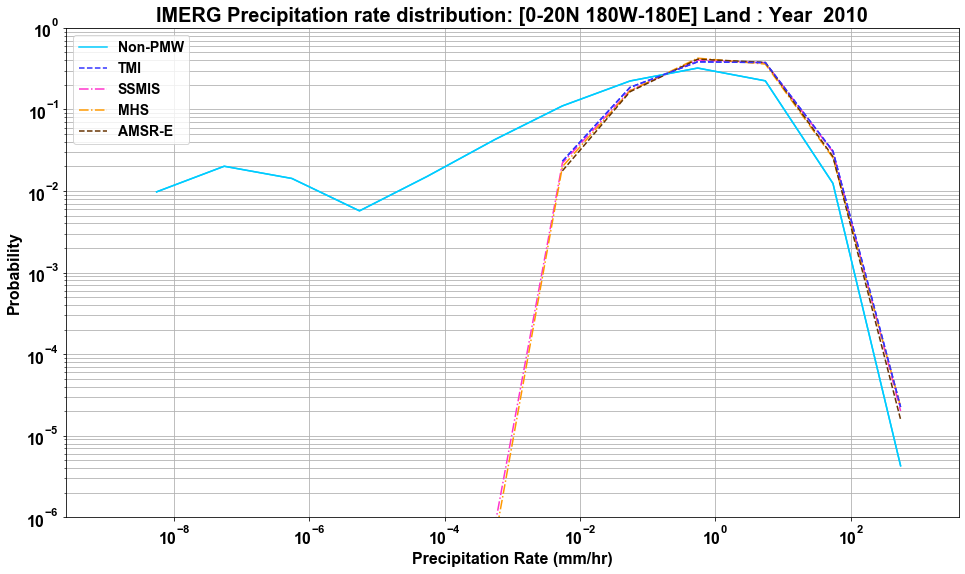 LAND - TRMM
17
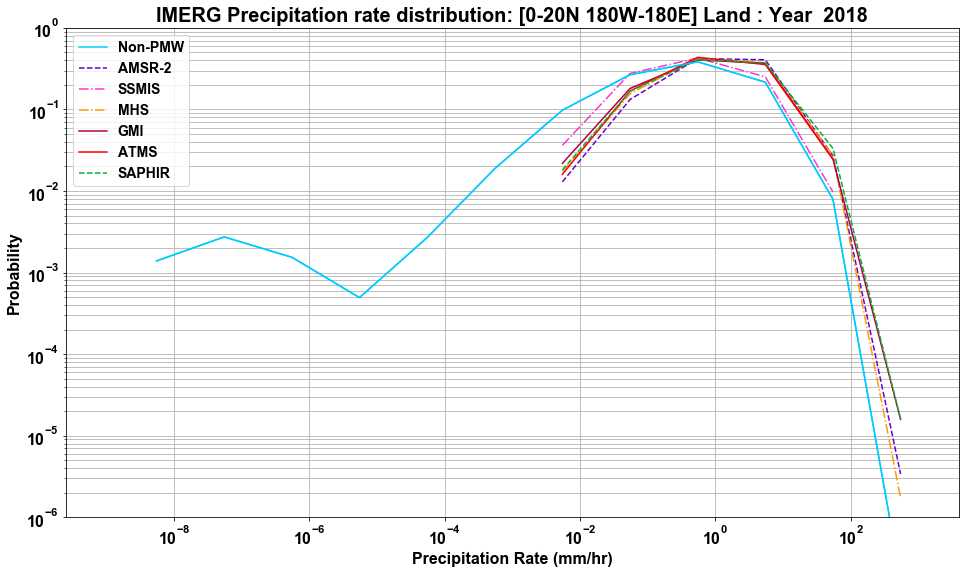 LAND - GPM
18
CPEX Mission – June 06th 2017
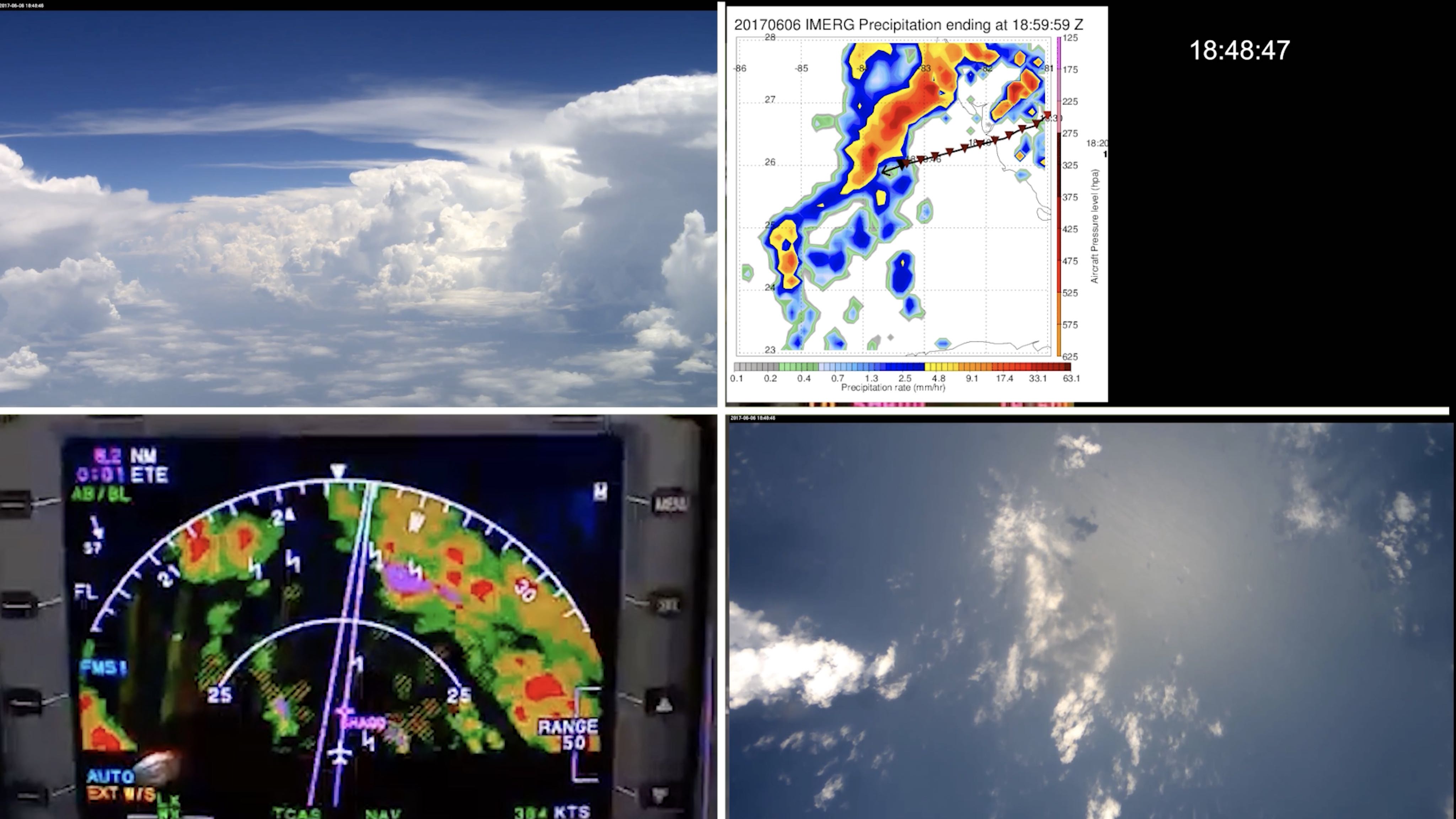 Forward Camera
Nadir Camera
PMW overpass ~ 18:53 Z. IMERG Precipitation qualitatively matches observed cloud field  in camera and pilot radar.
19
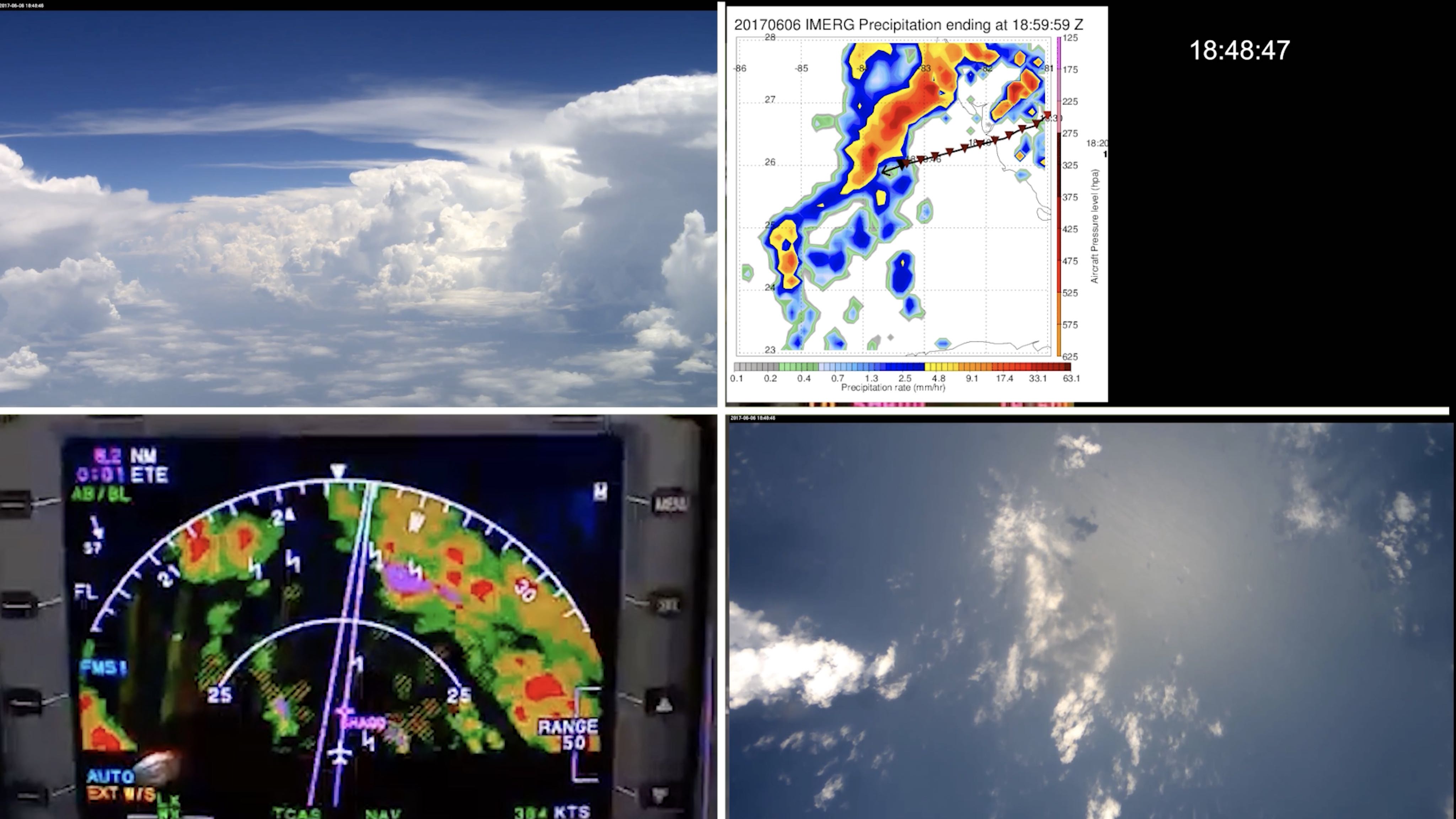 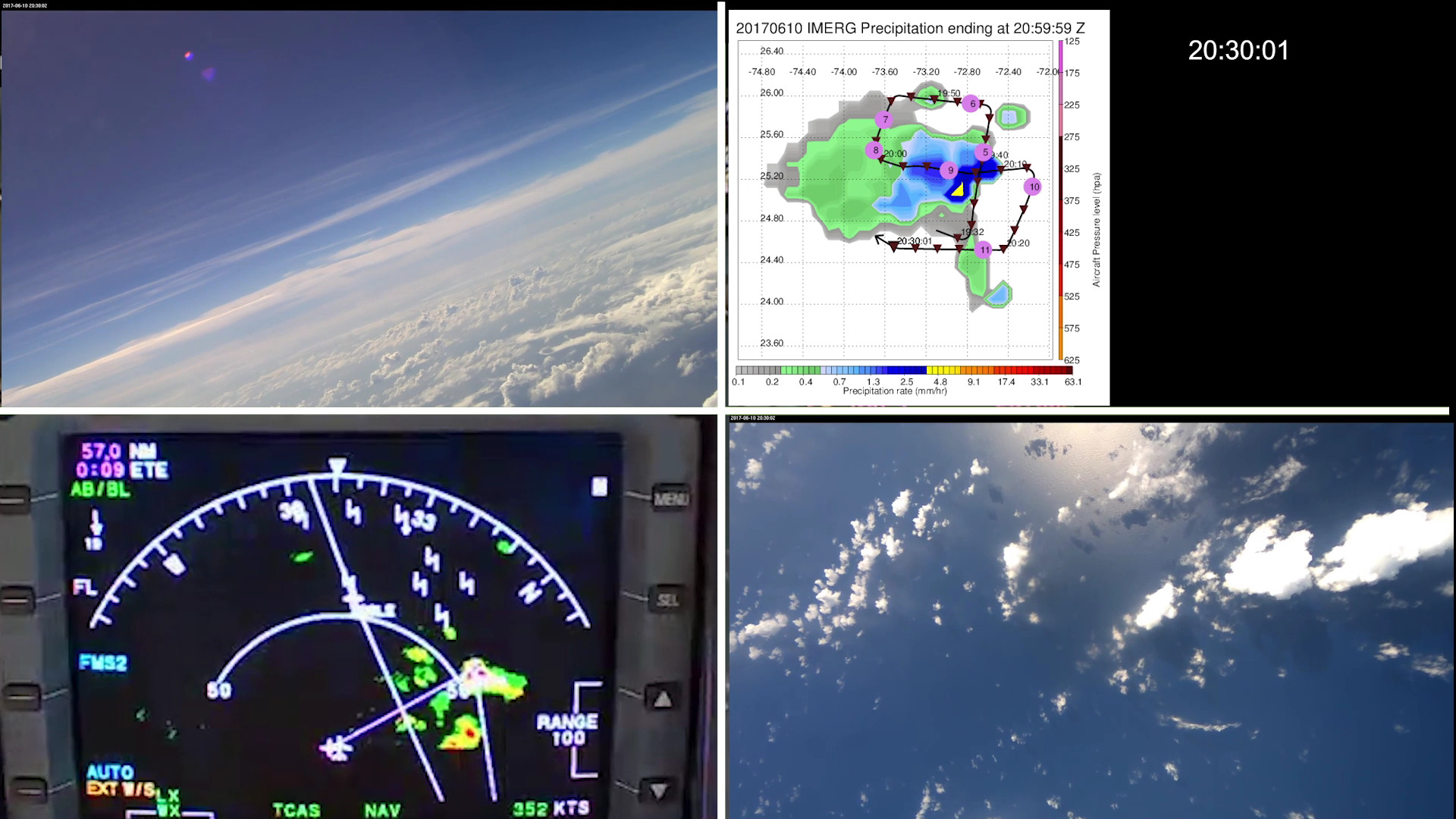 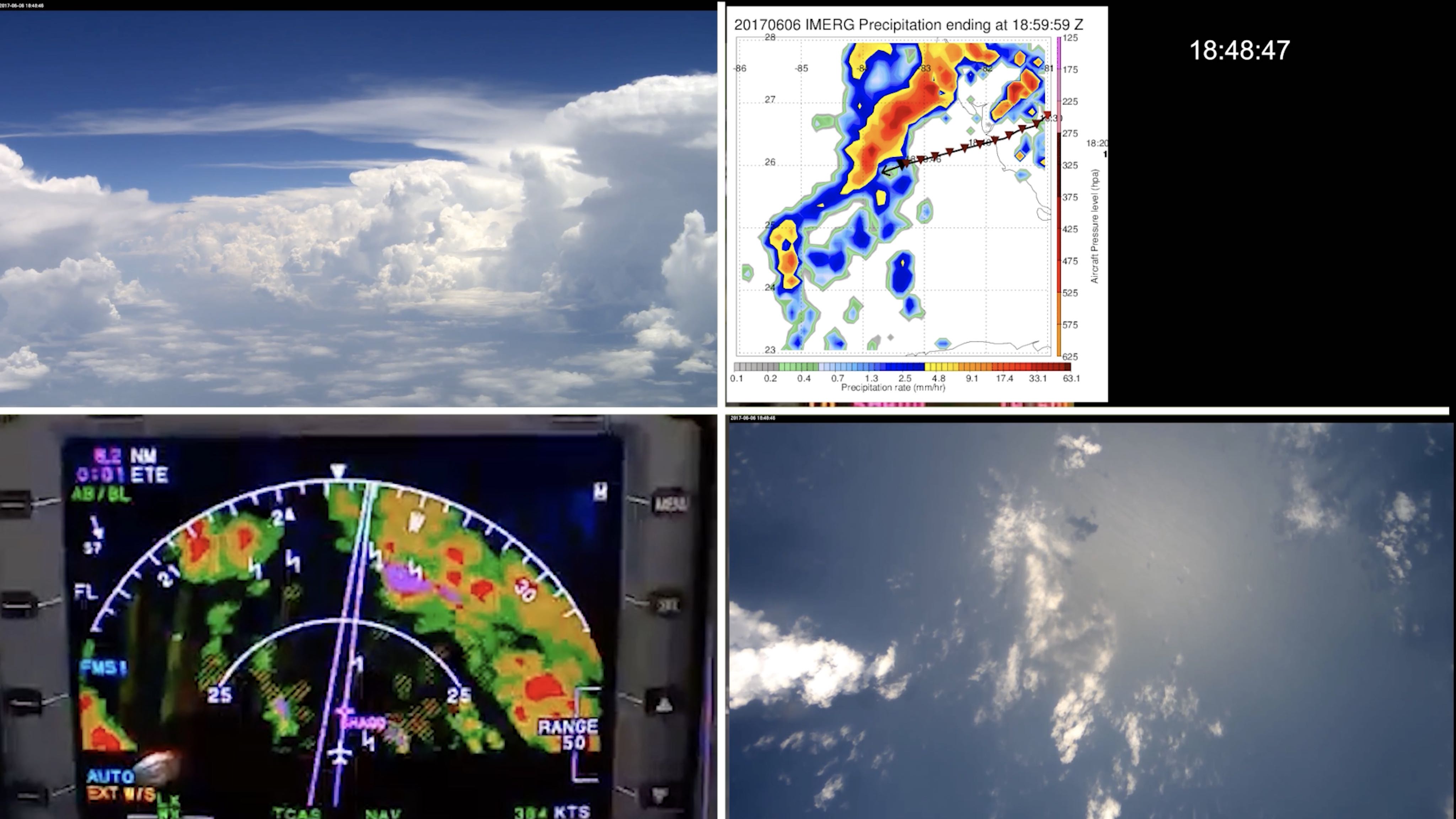 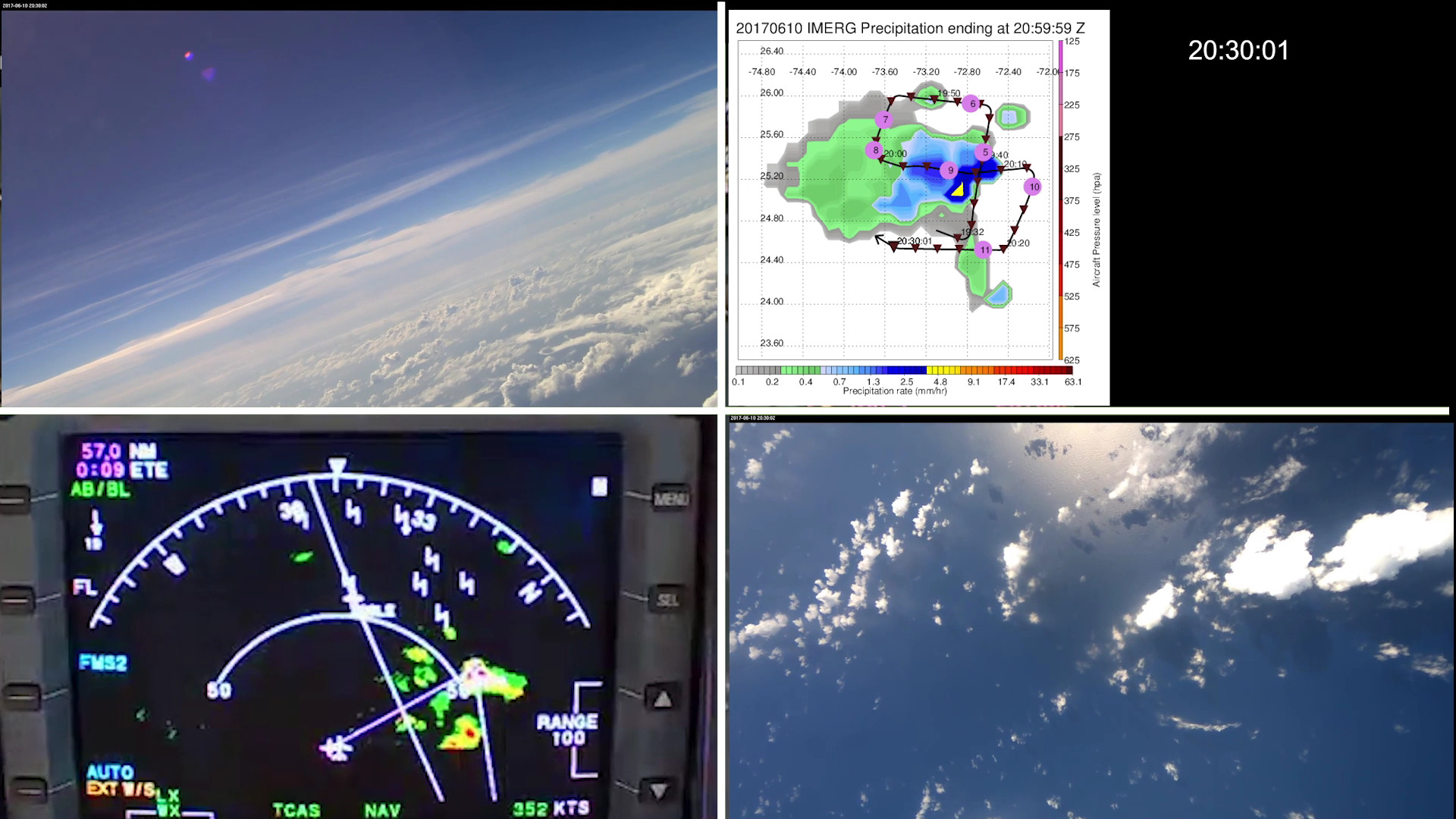 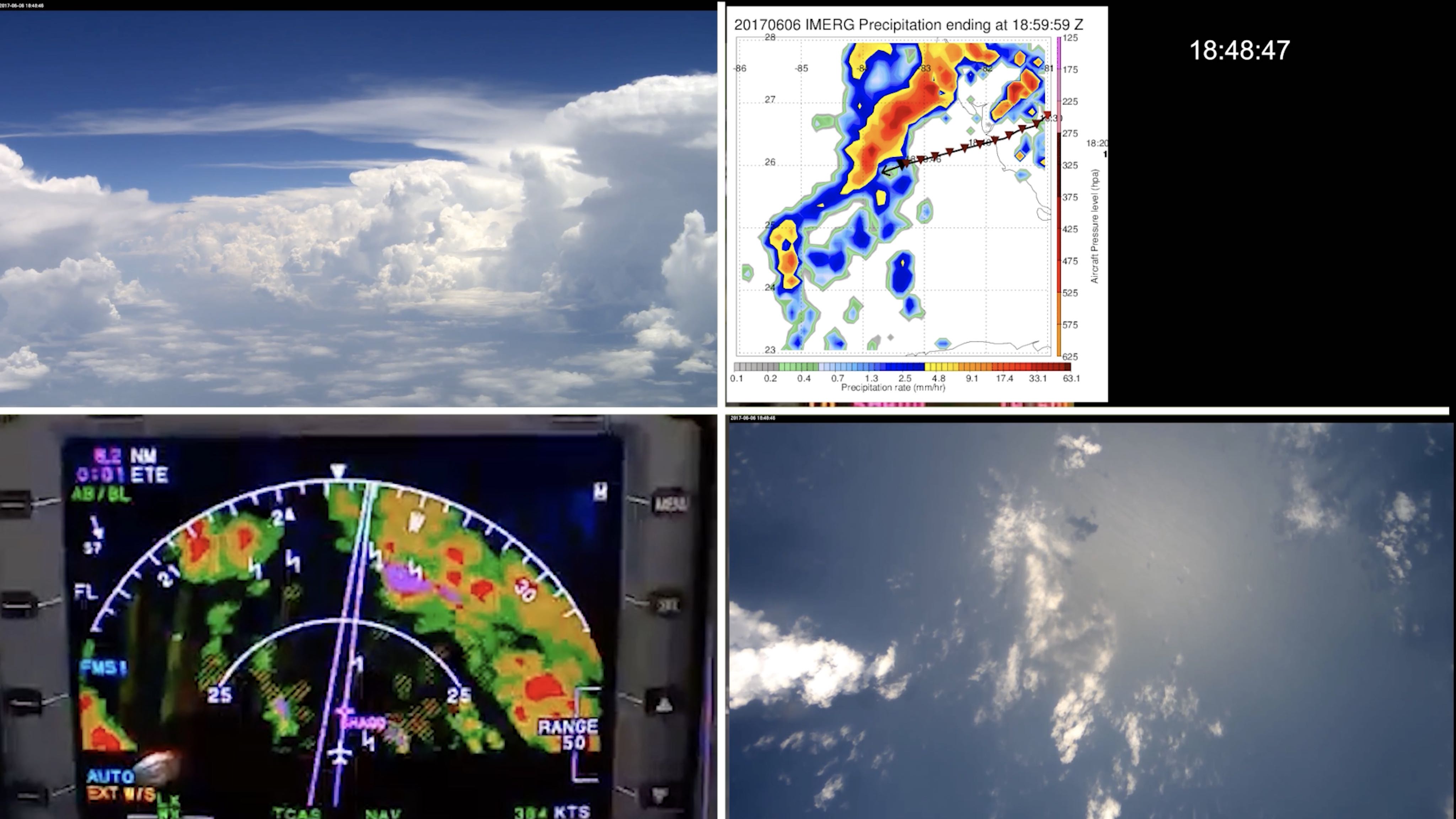 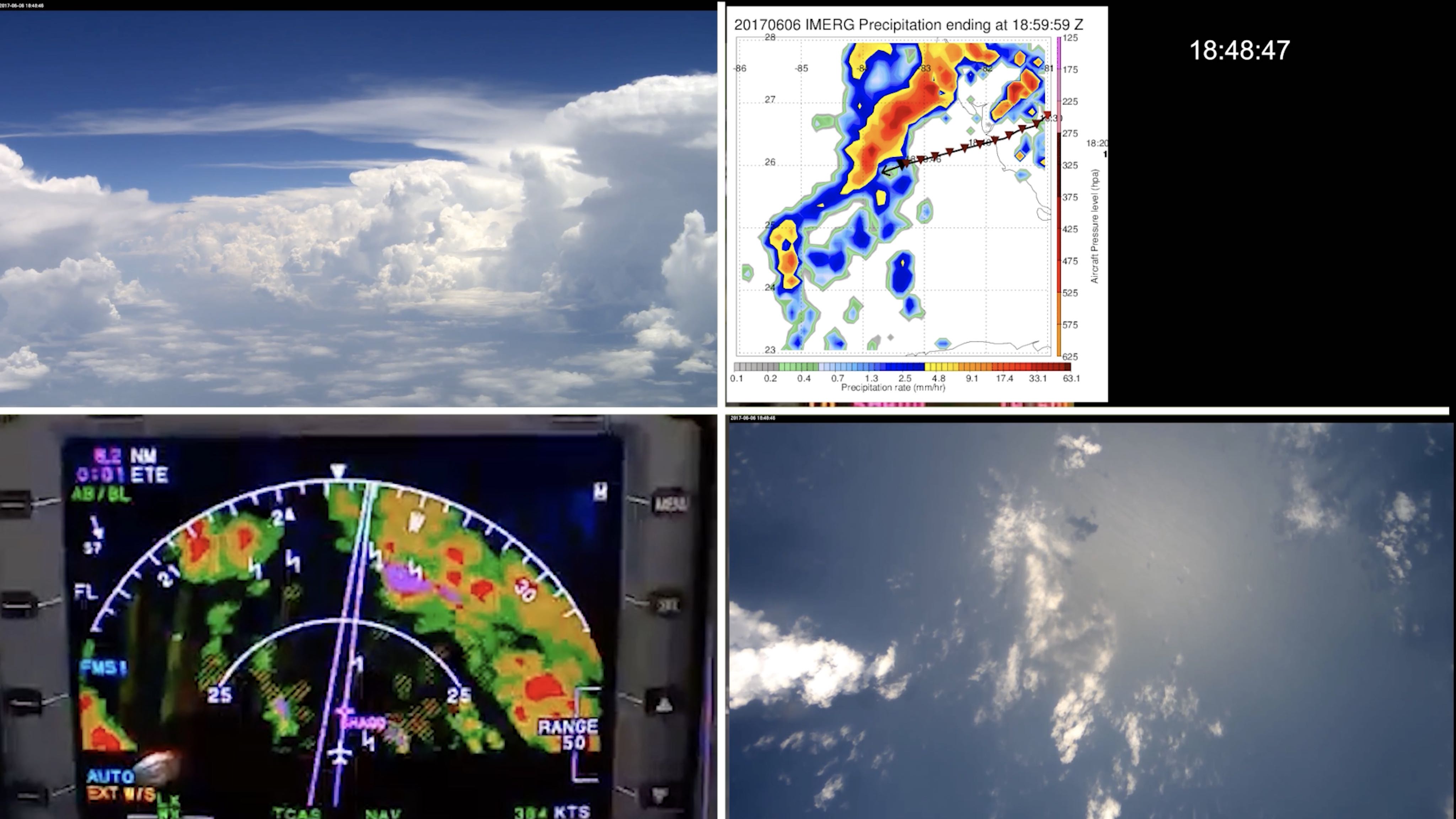 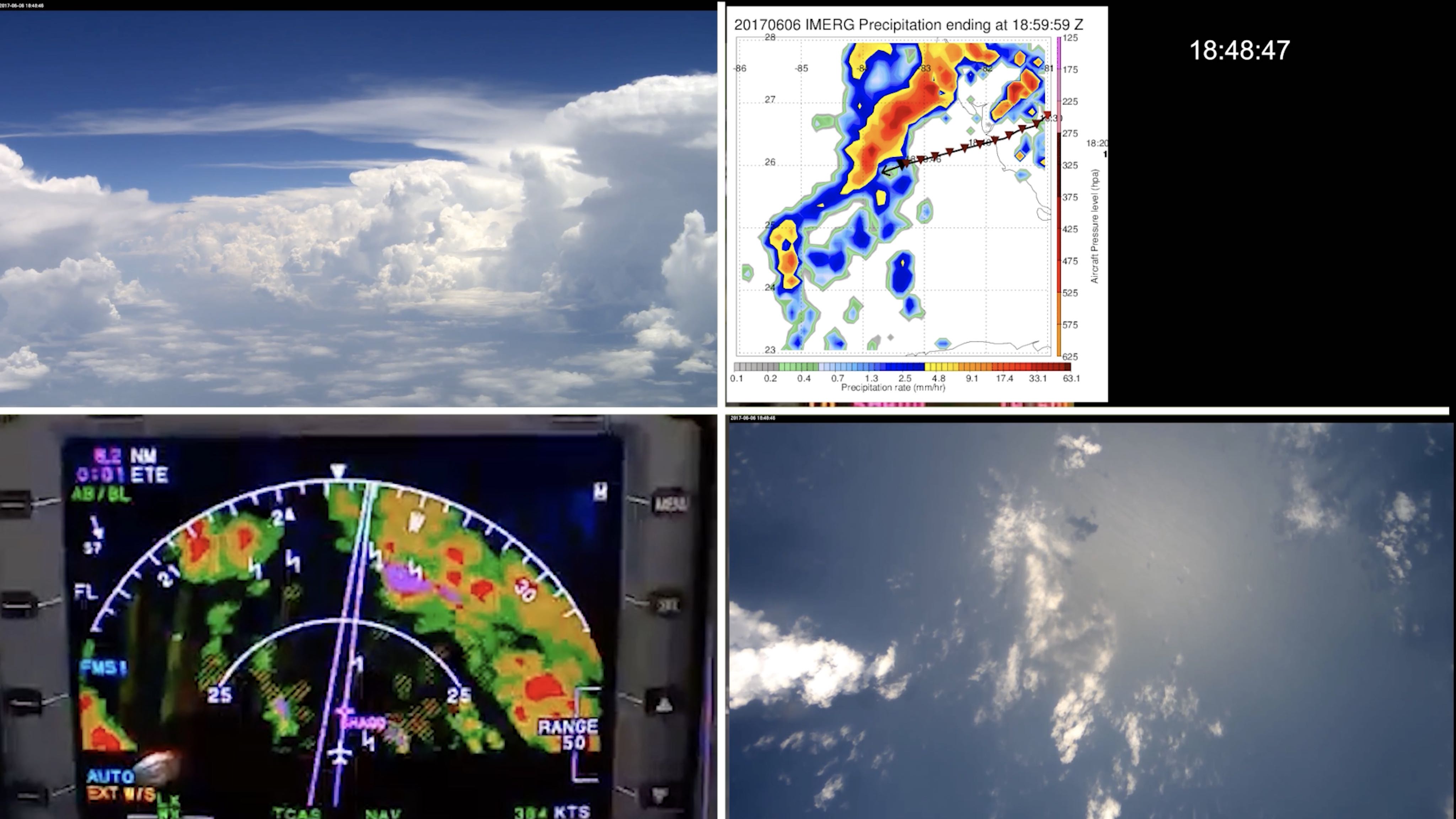 CPEX Mission – June 10th 2017
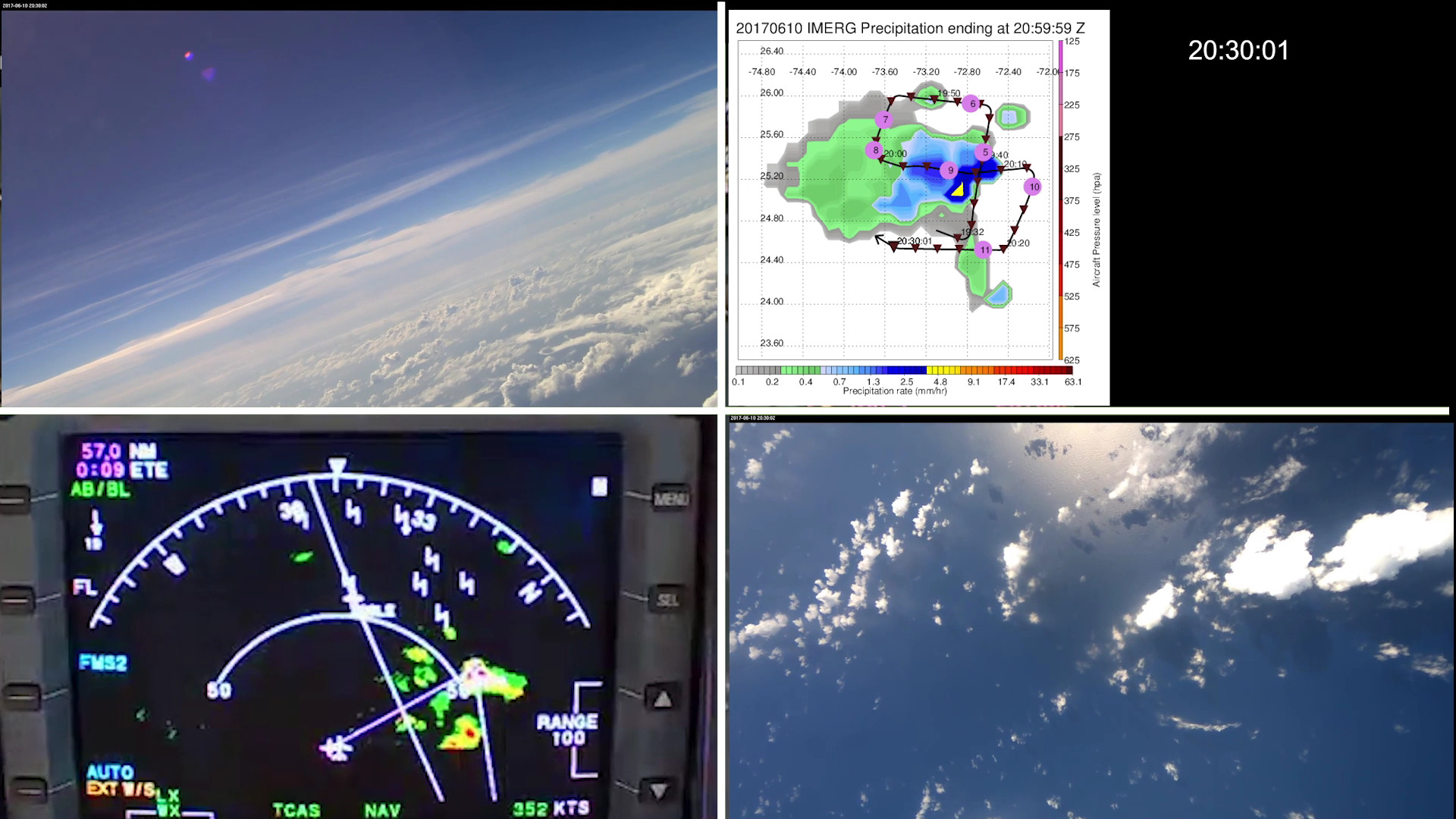 Forward Camera
Nadir Camera
Next PMW overpass ~ 23:30 Z (nearly 2 hours and 30 mins away). IMERG has light precipitation over a large area to the west. Aircraft camera and pilot radar shows no deeps clouds or precipitation.
20
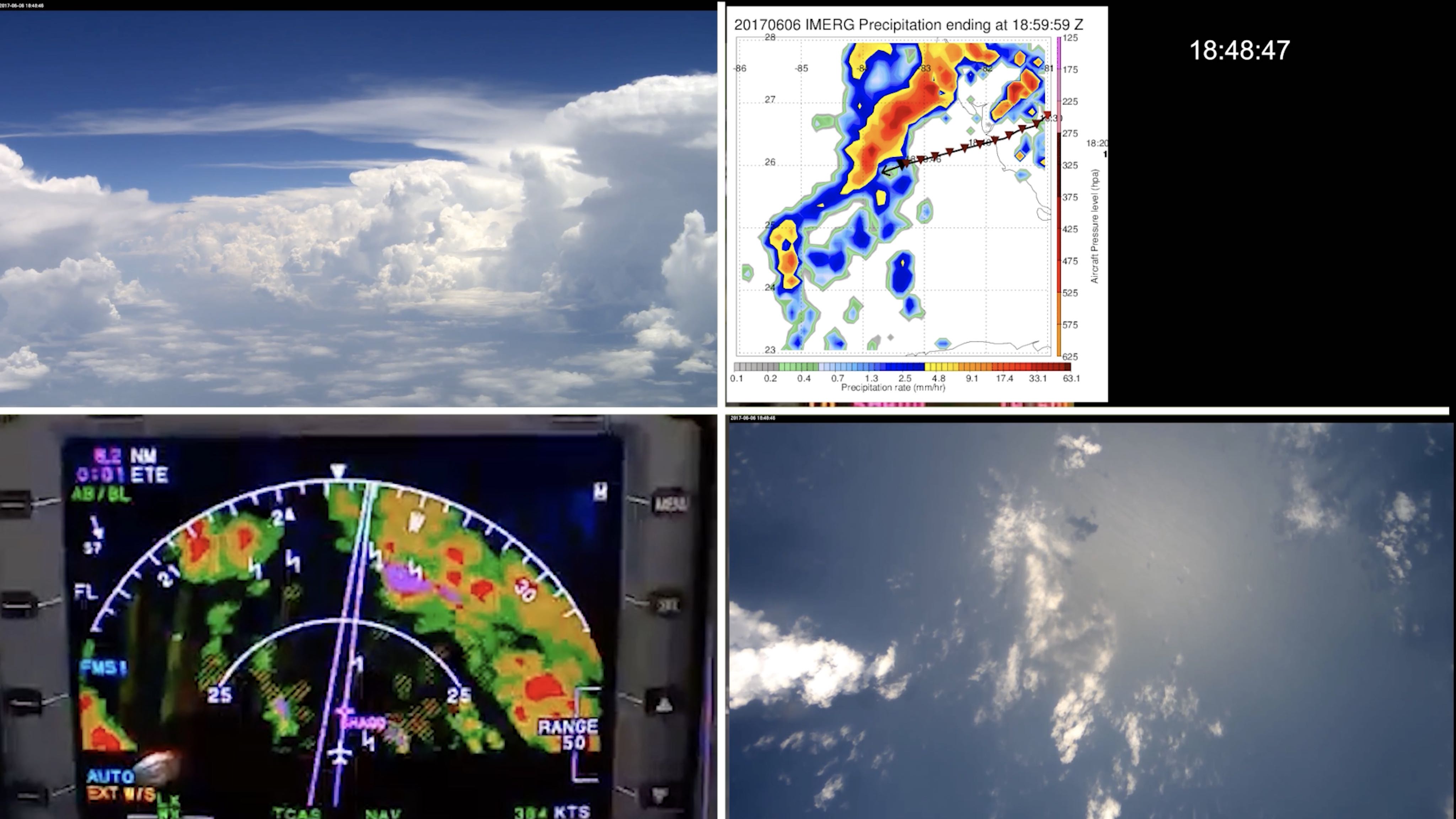 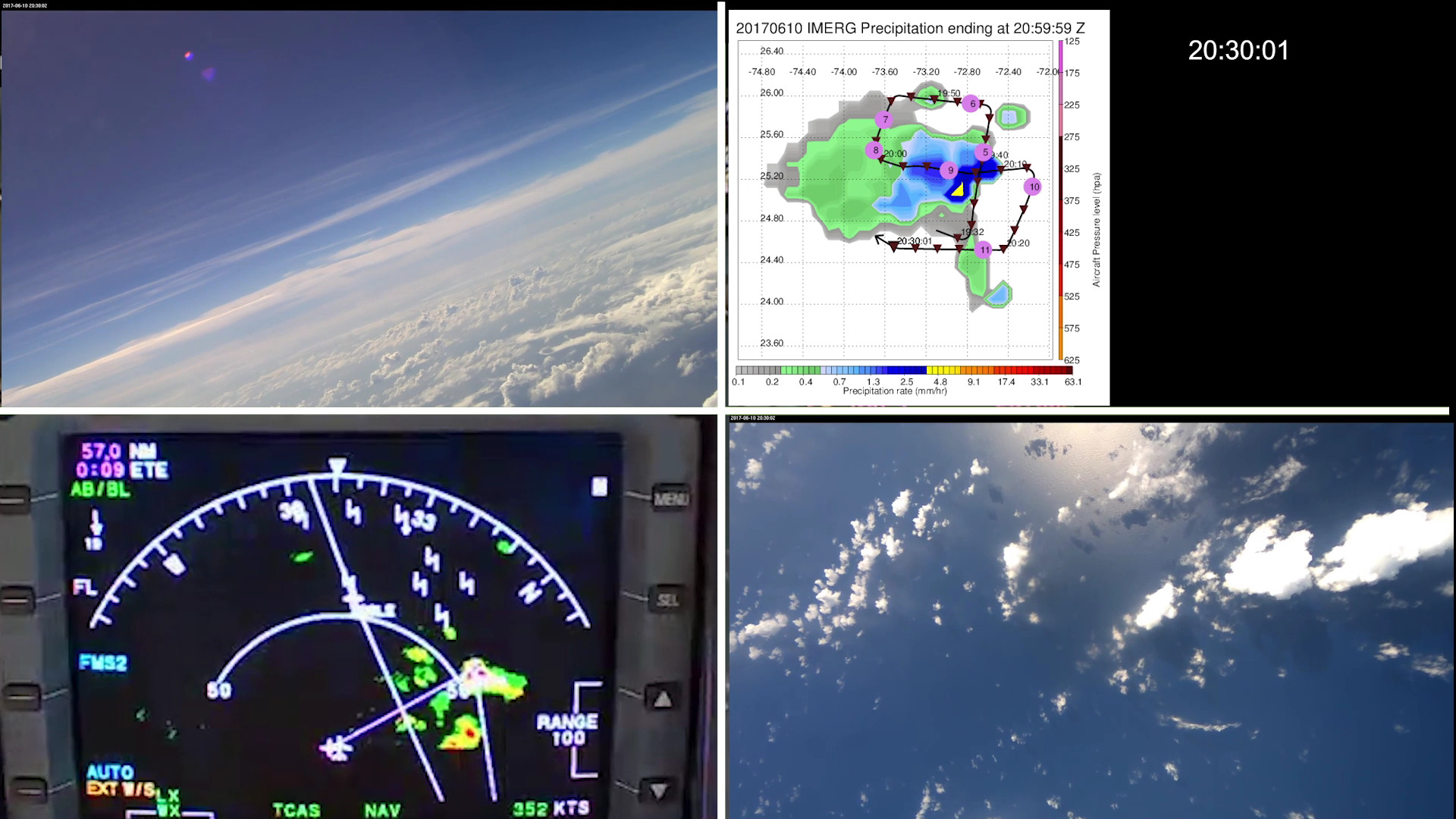 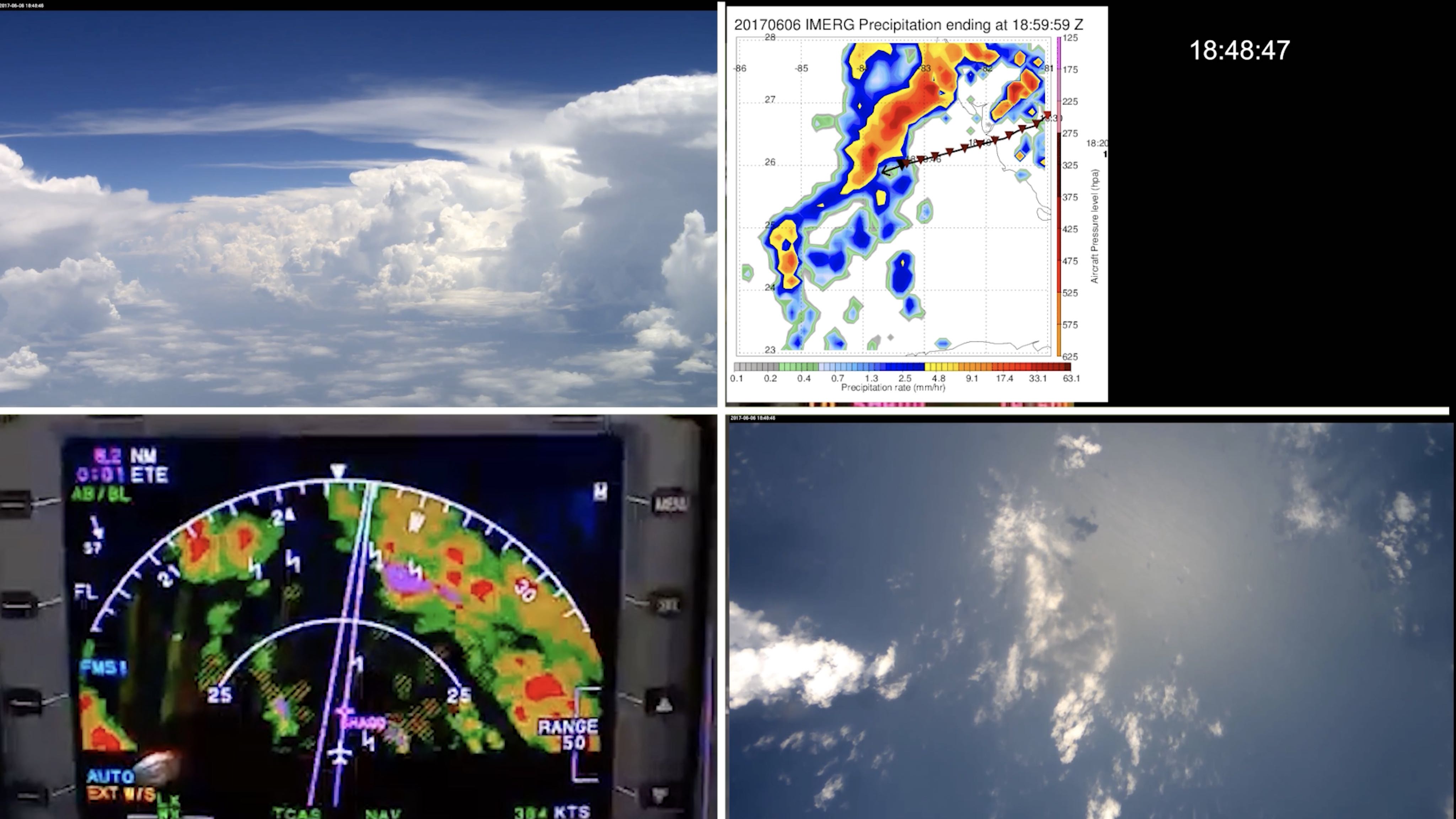 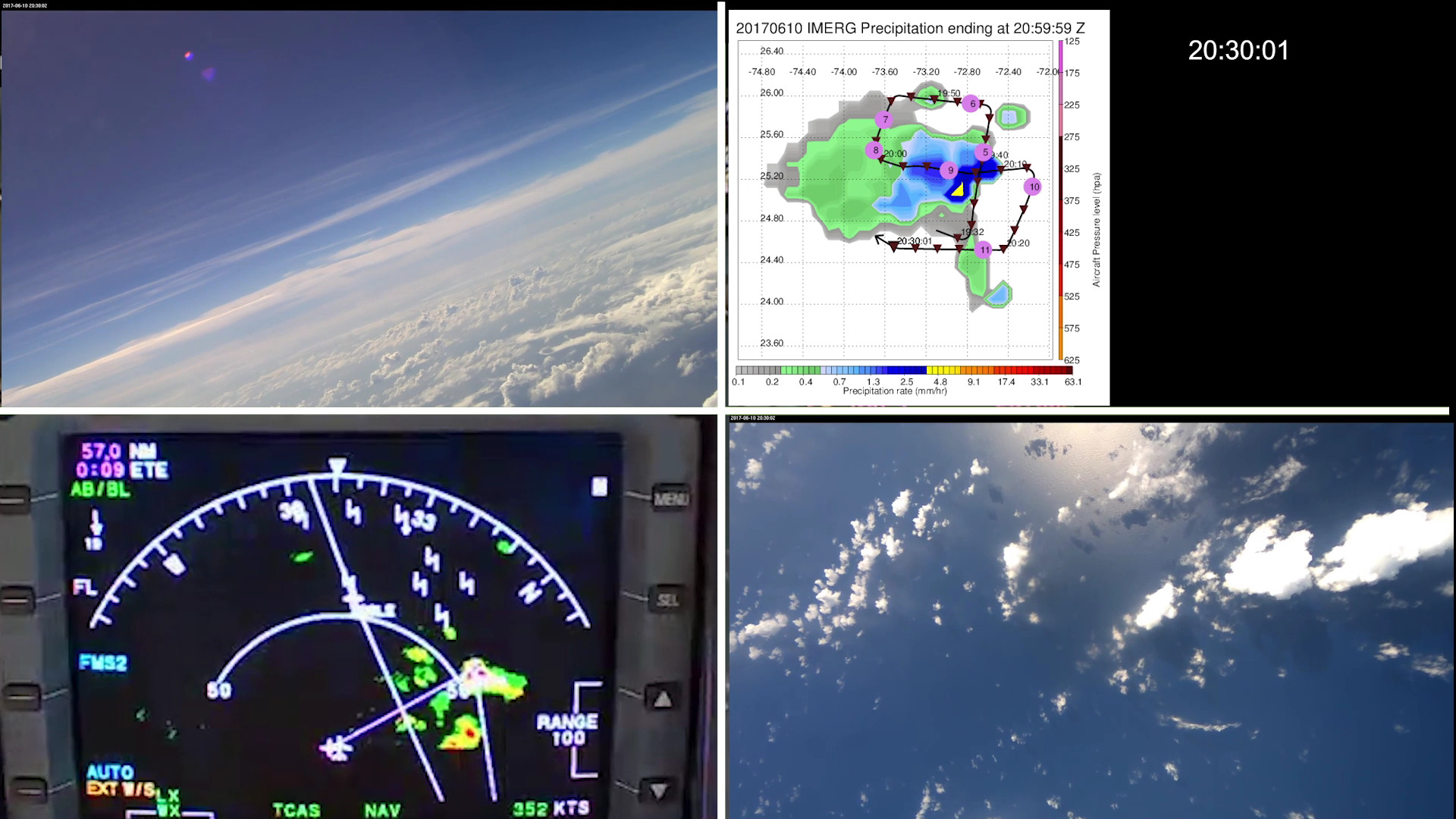 Forward Camera
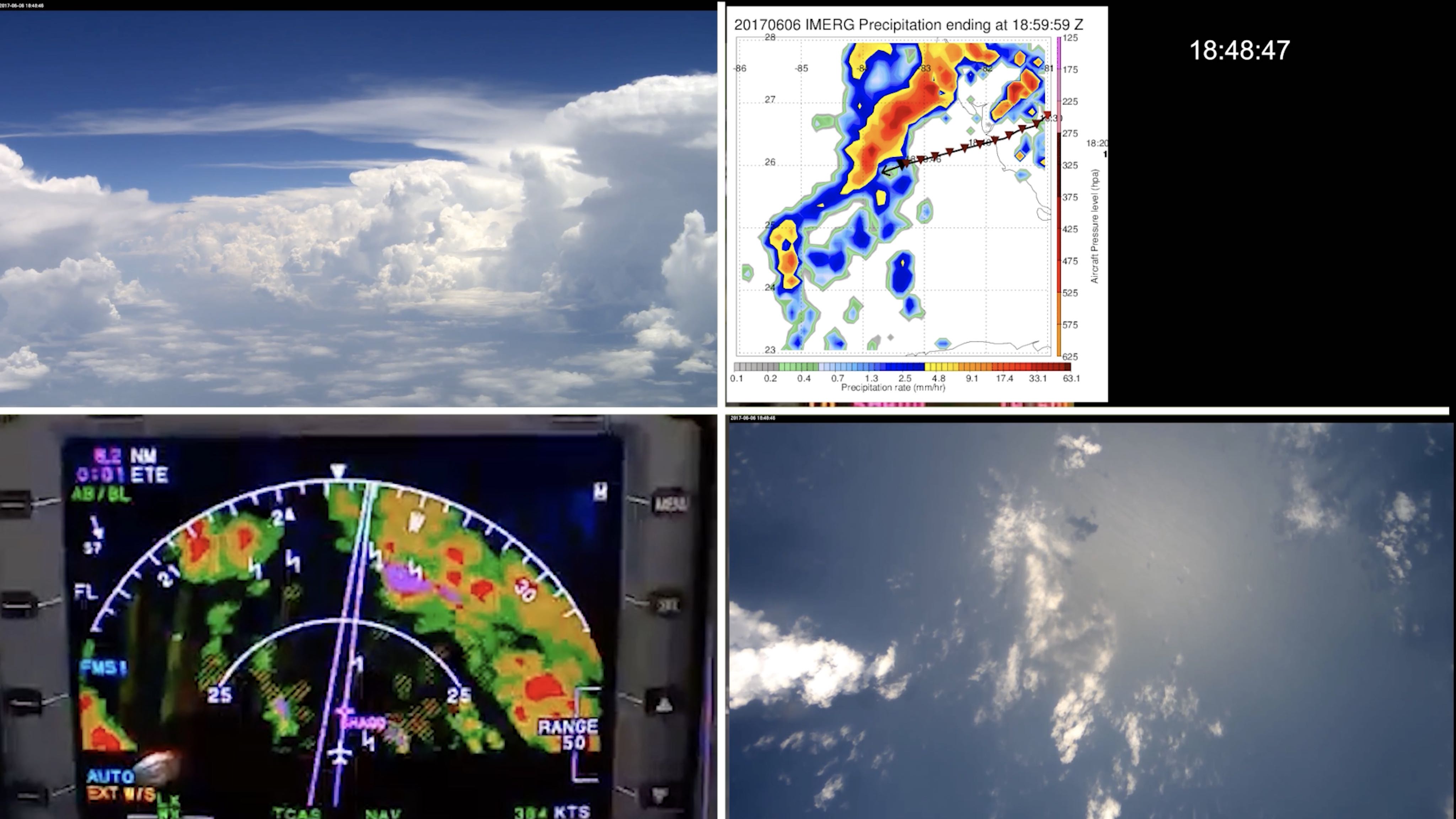 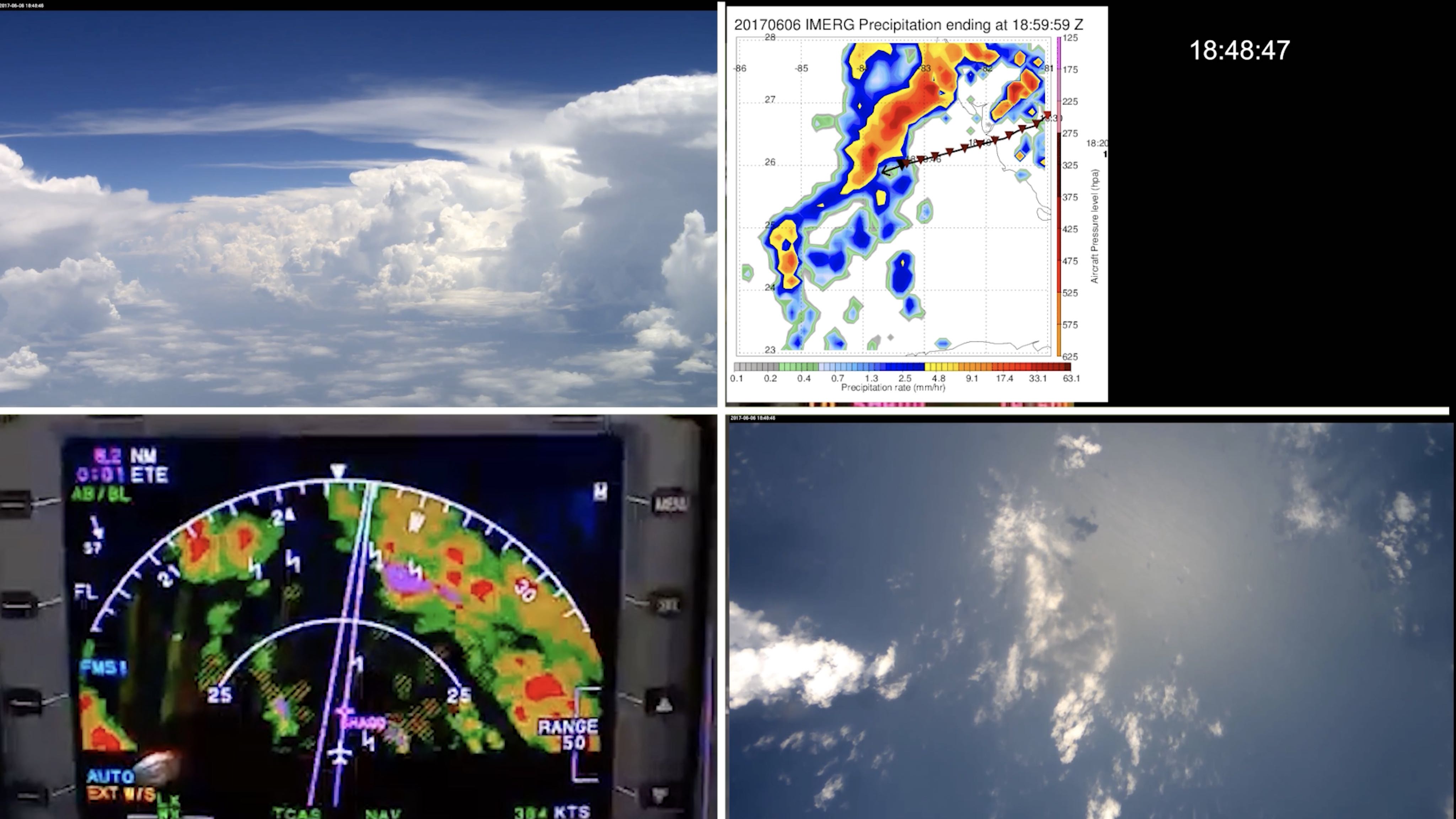 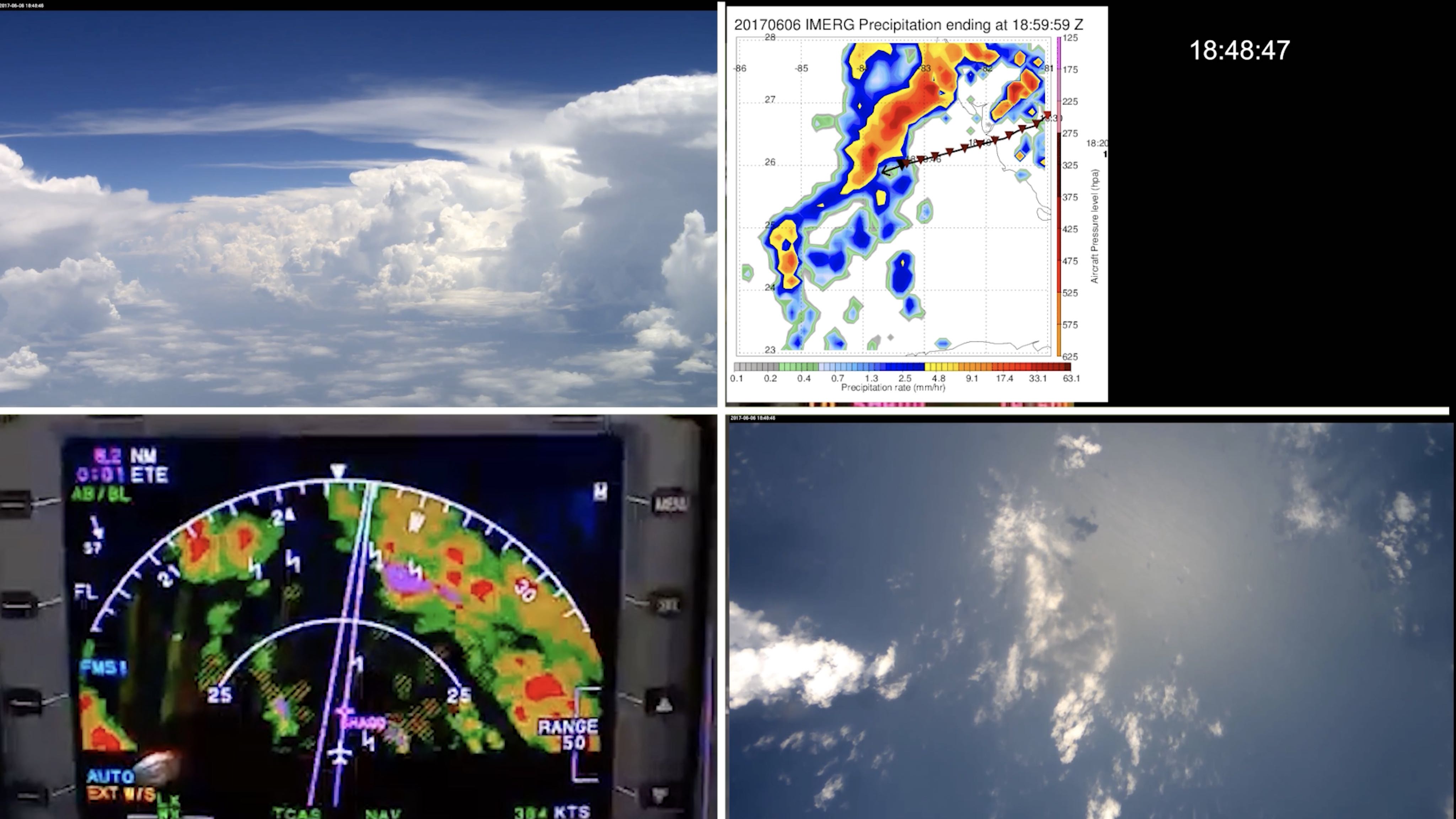 CPEX Mission – June 10th 2017
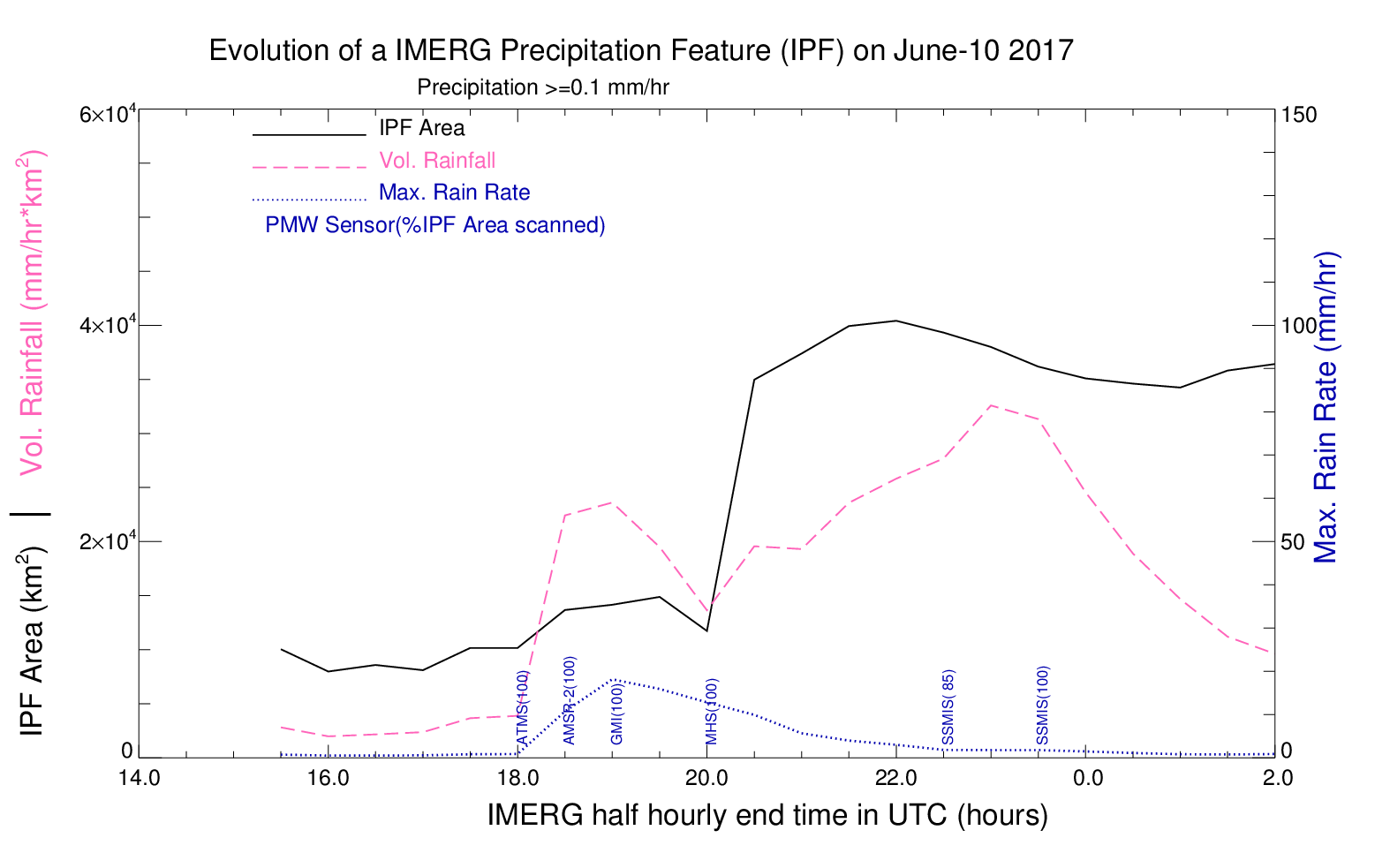 IPF Area grew rapidly around 2030 Z, which was not observed in the aircraft data. Volumetric rain rate shows that it grew upscale over a period of ~ 3 hours.
21
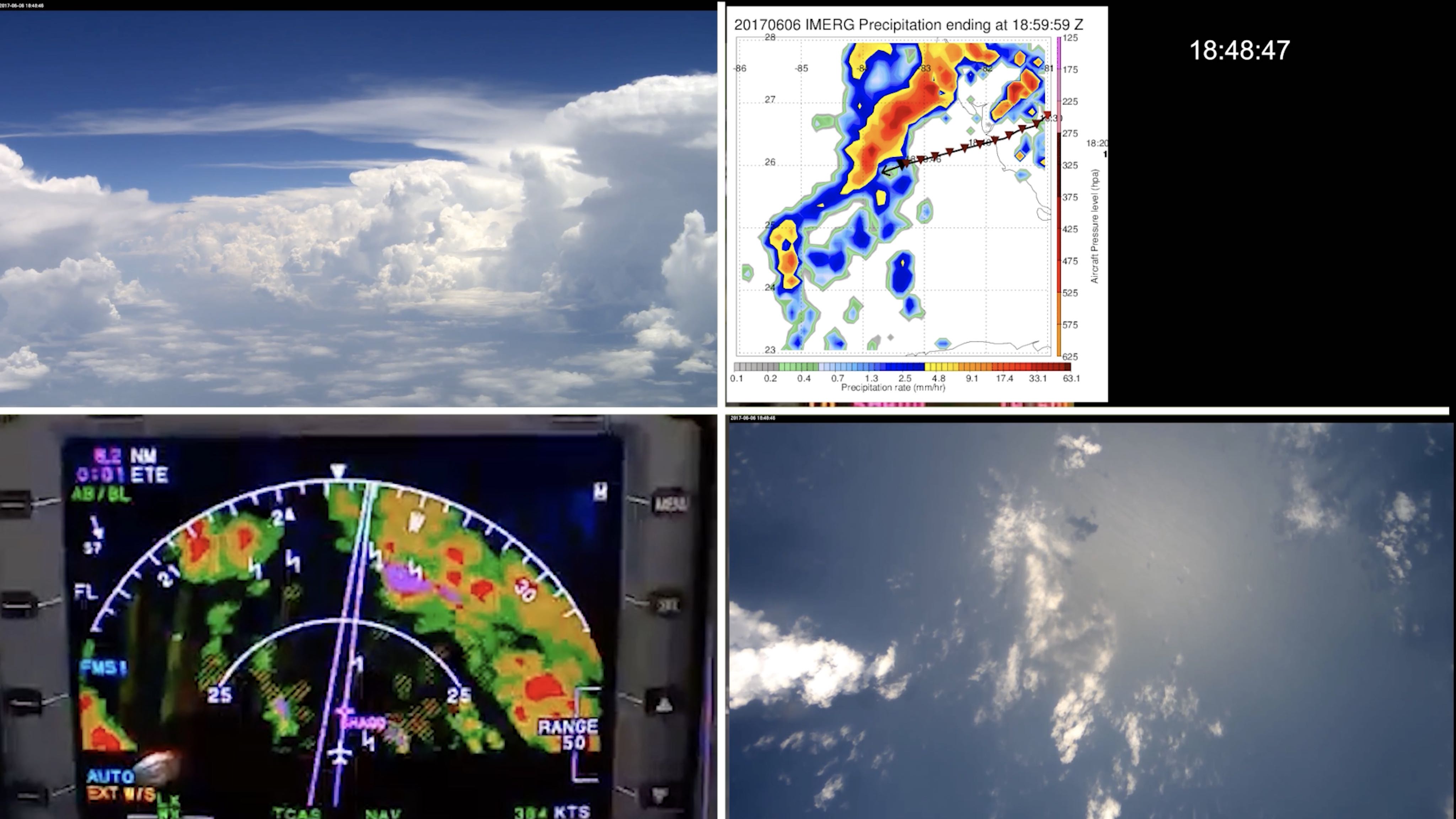 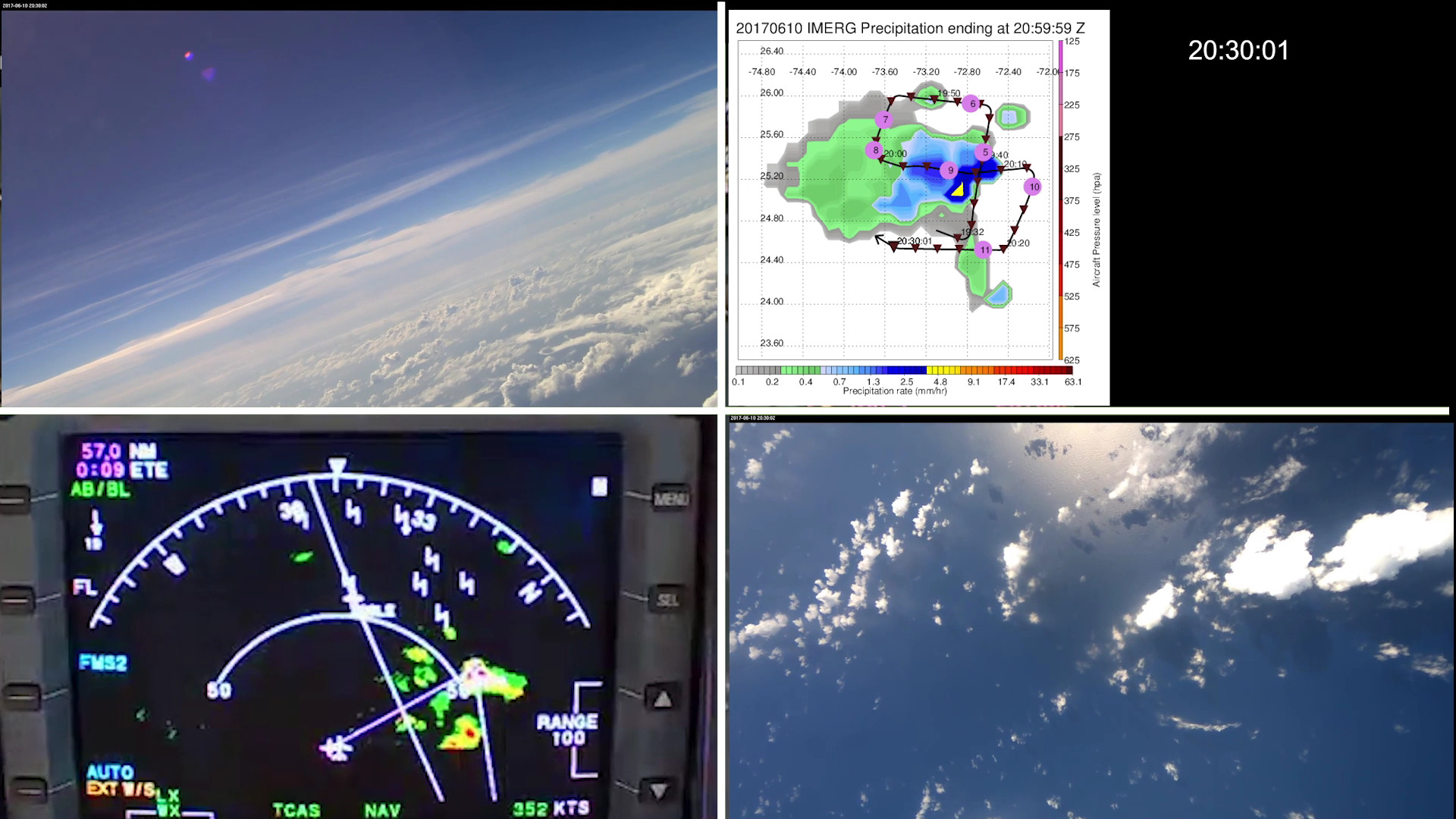 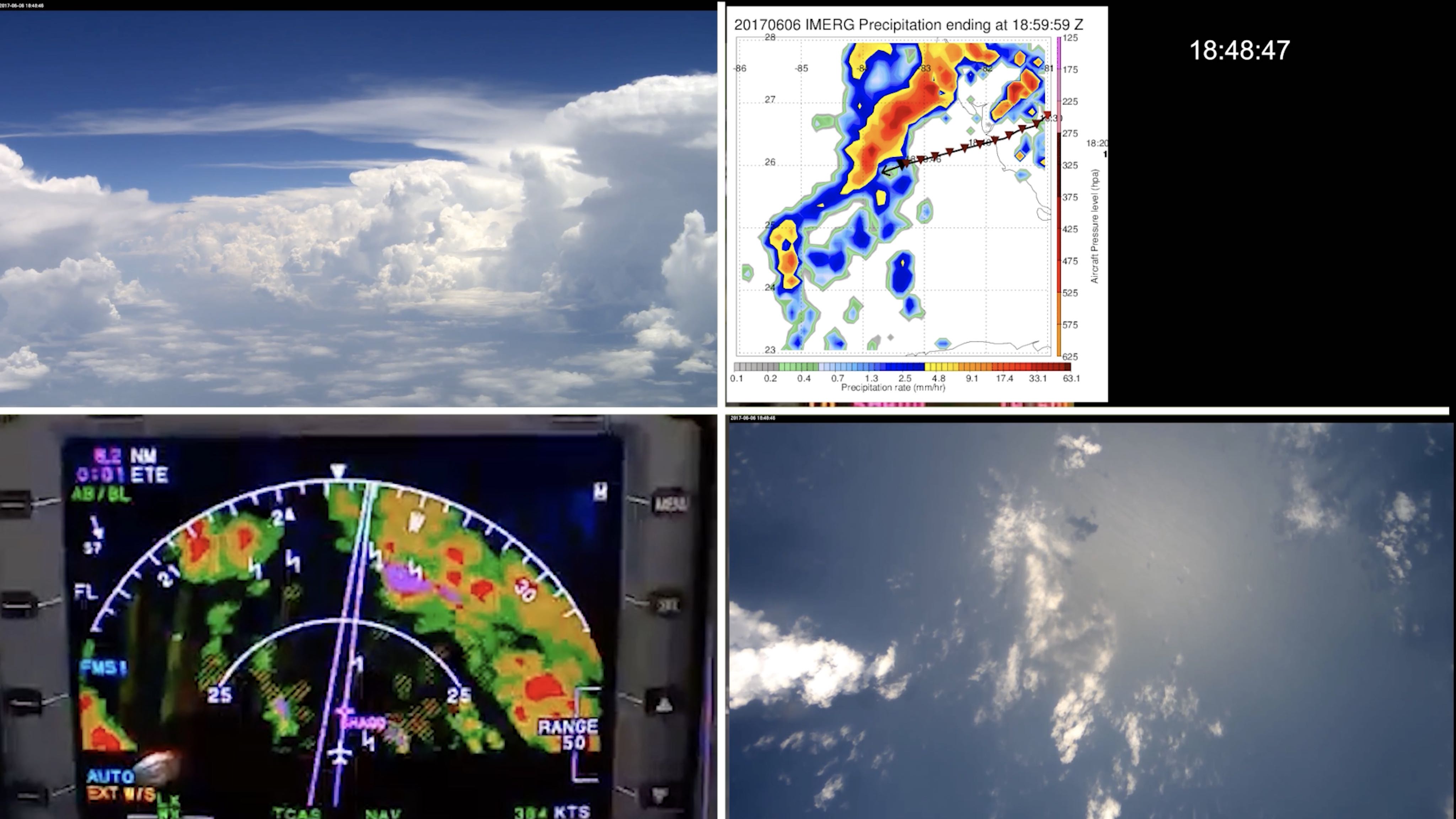 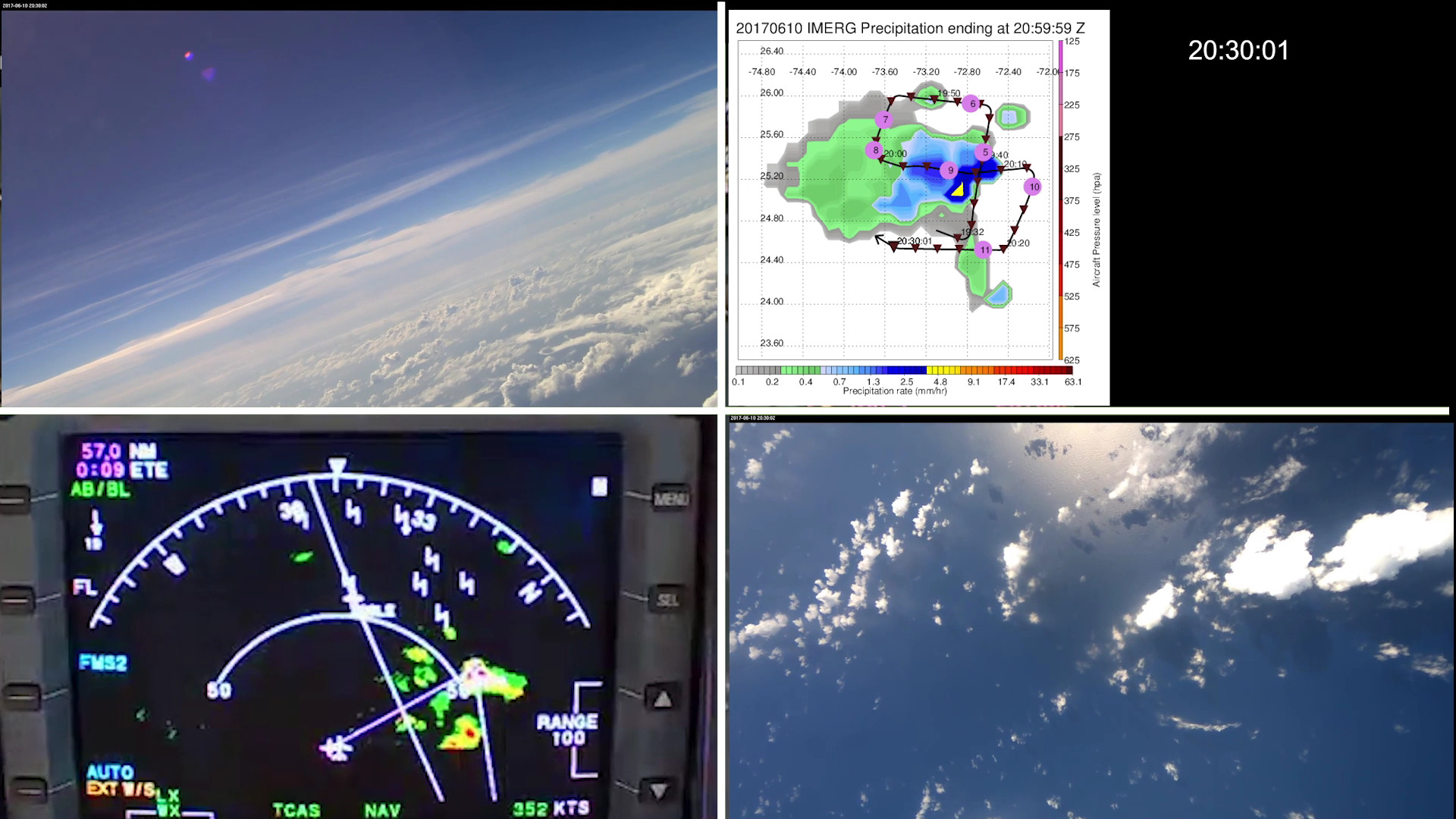 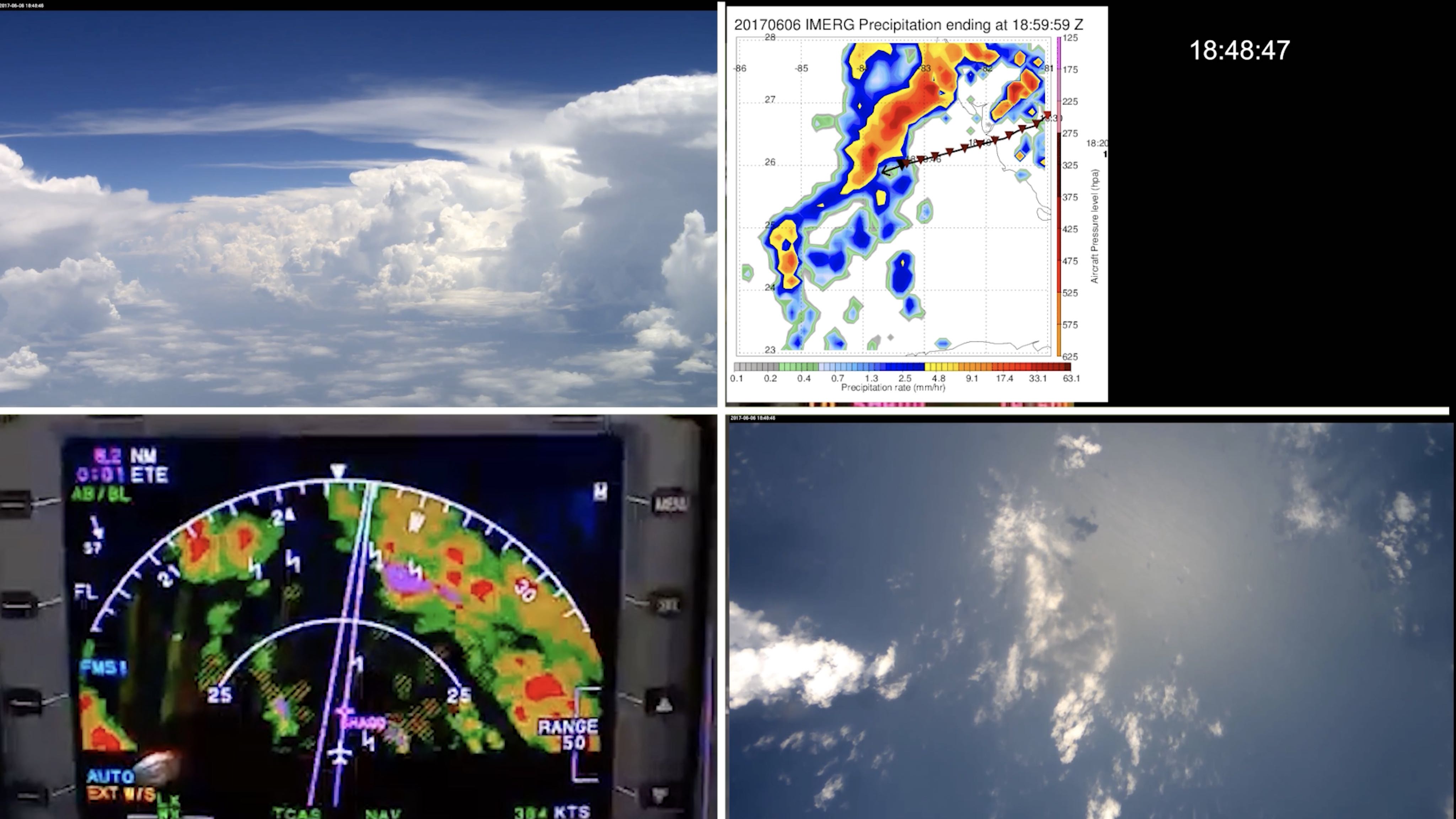 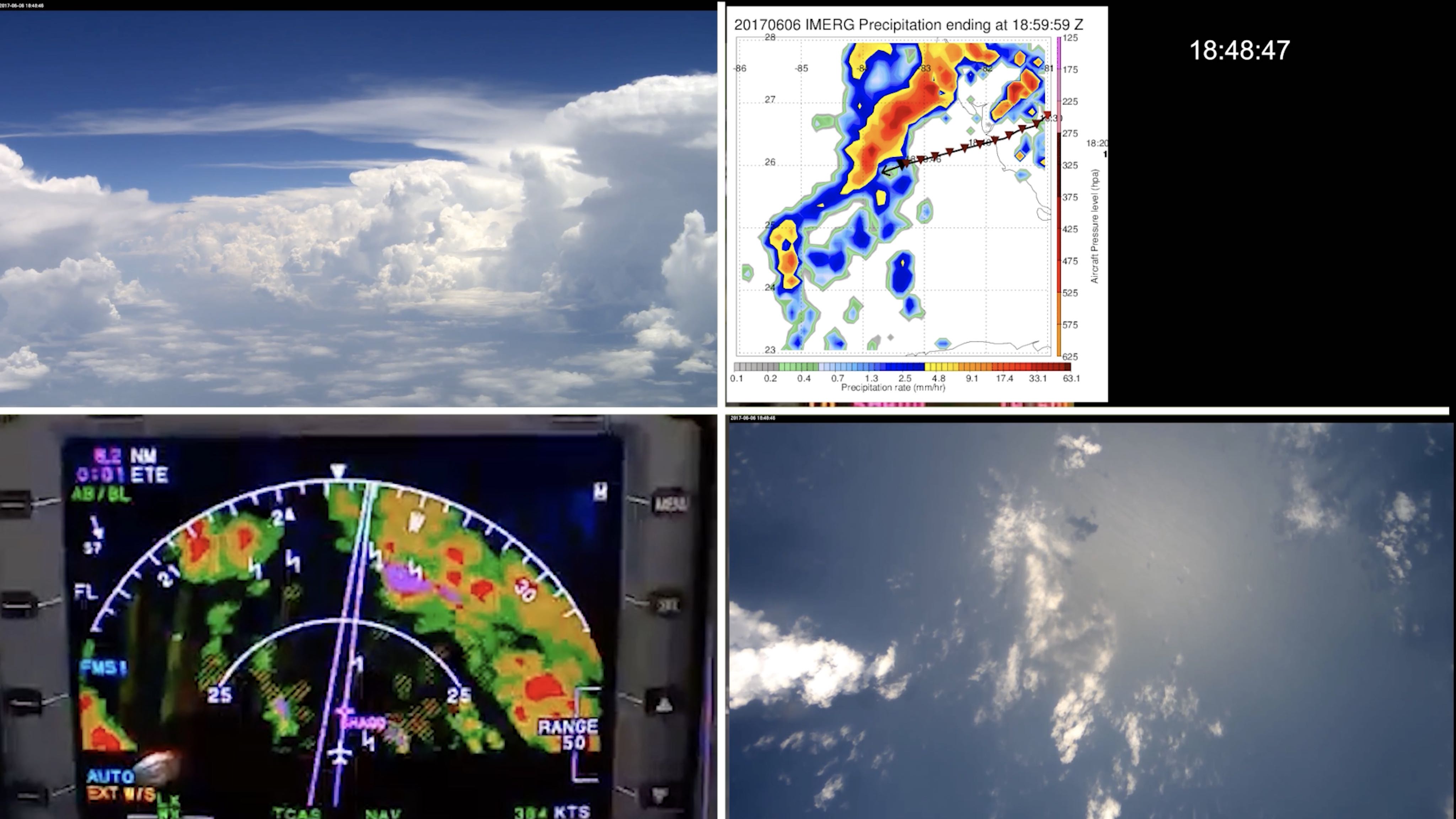 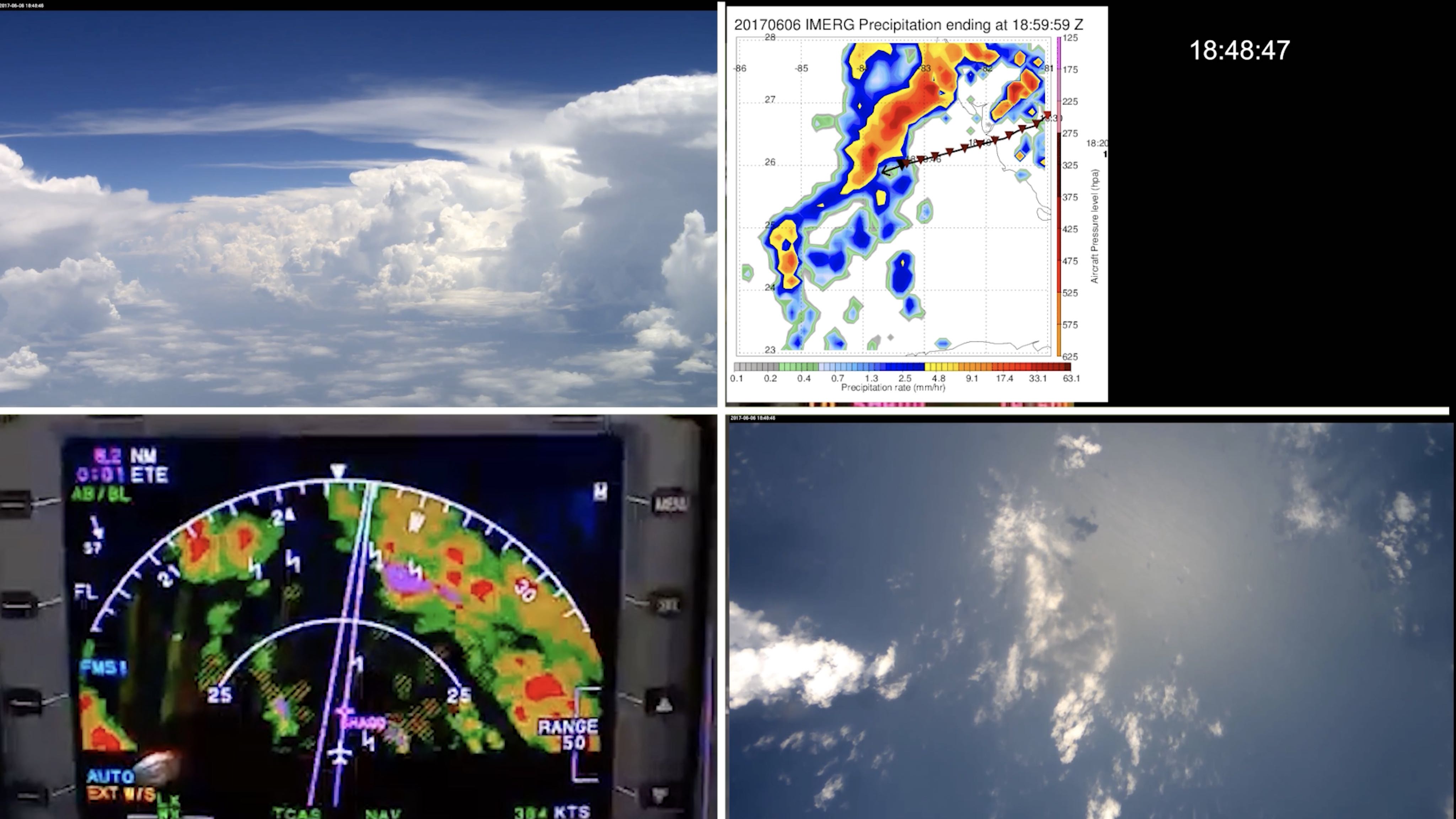